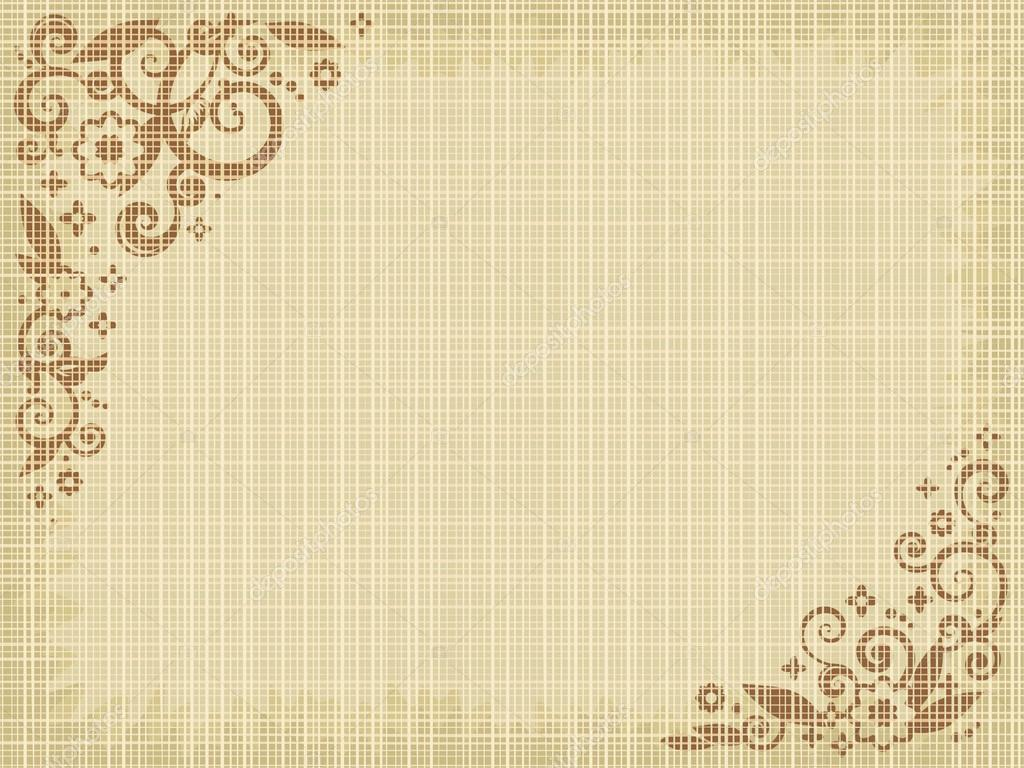 МБОУ Щедровская ООШ
Увлечение 
из детства
с .Щедровка
2017 г
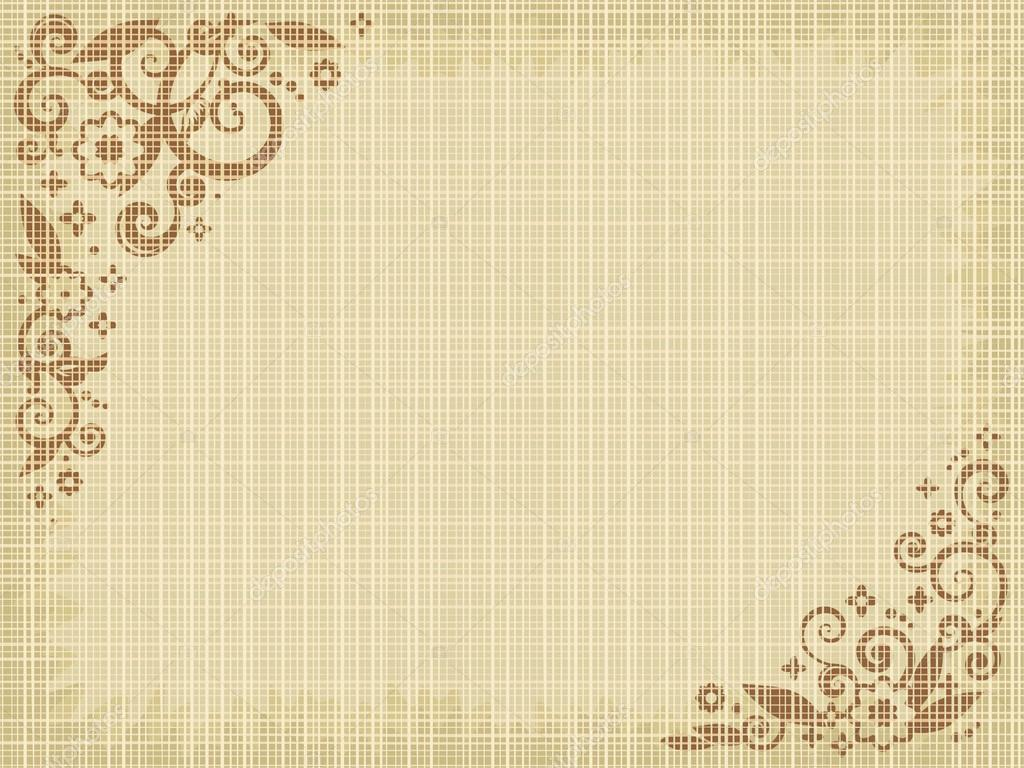 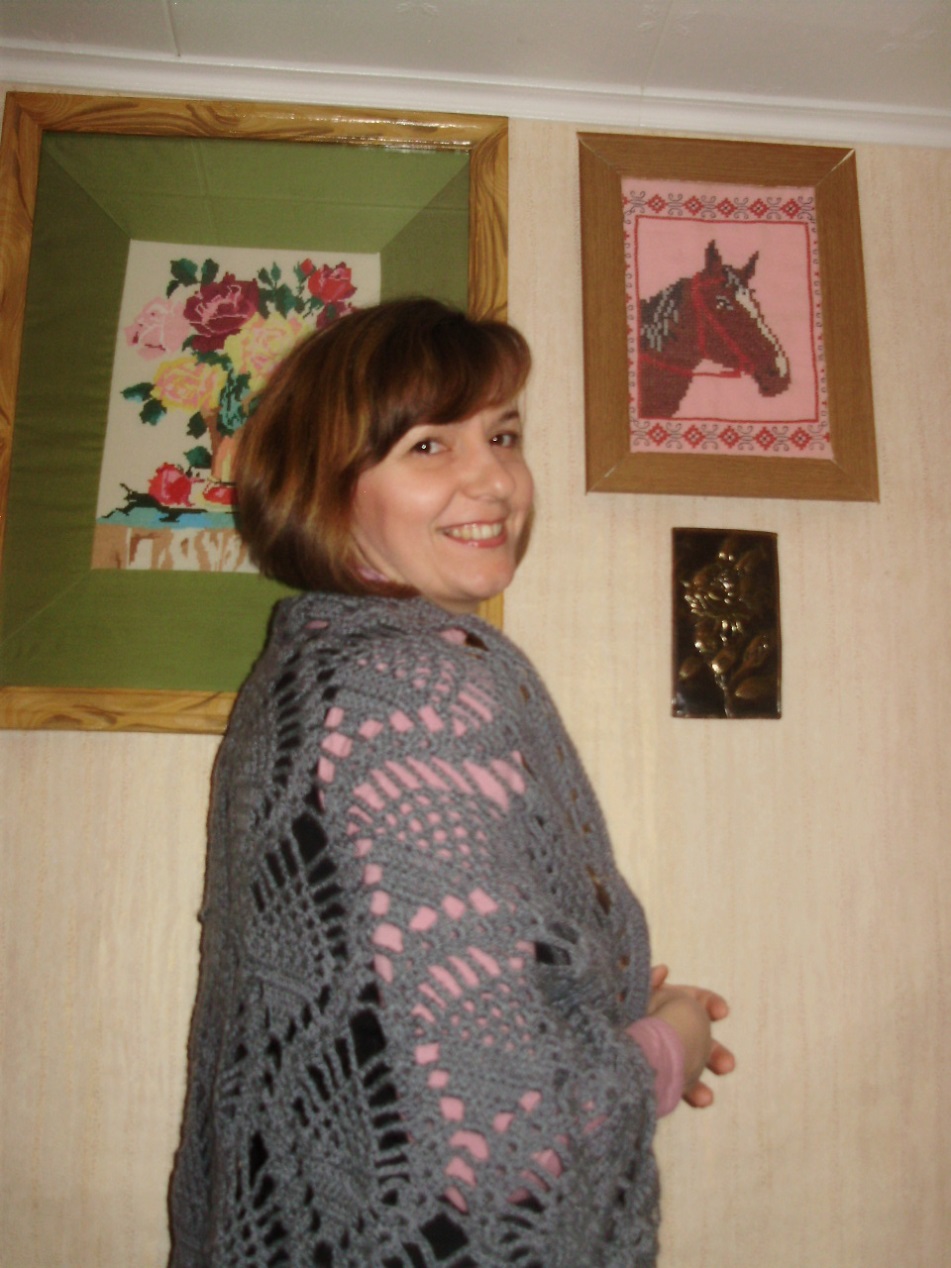 .
Знакомьтесь: Деточкина Антонина    Анатольевна, учитель математики  и технологии Щедровской школы
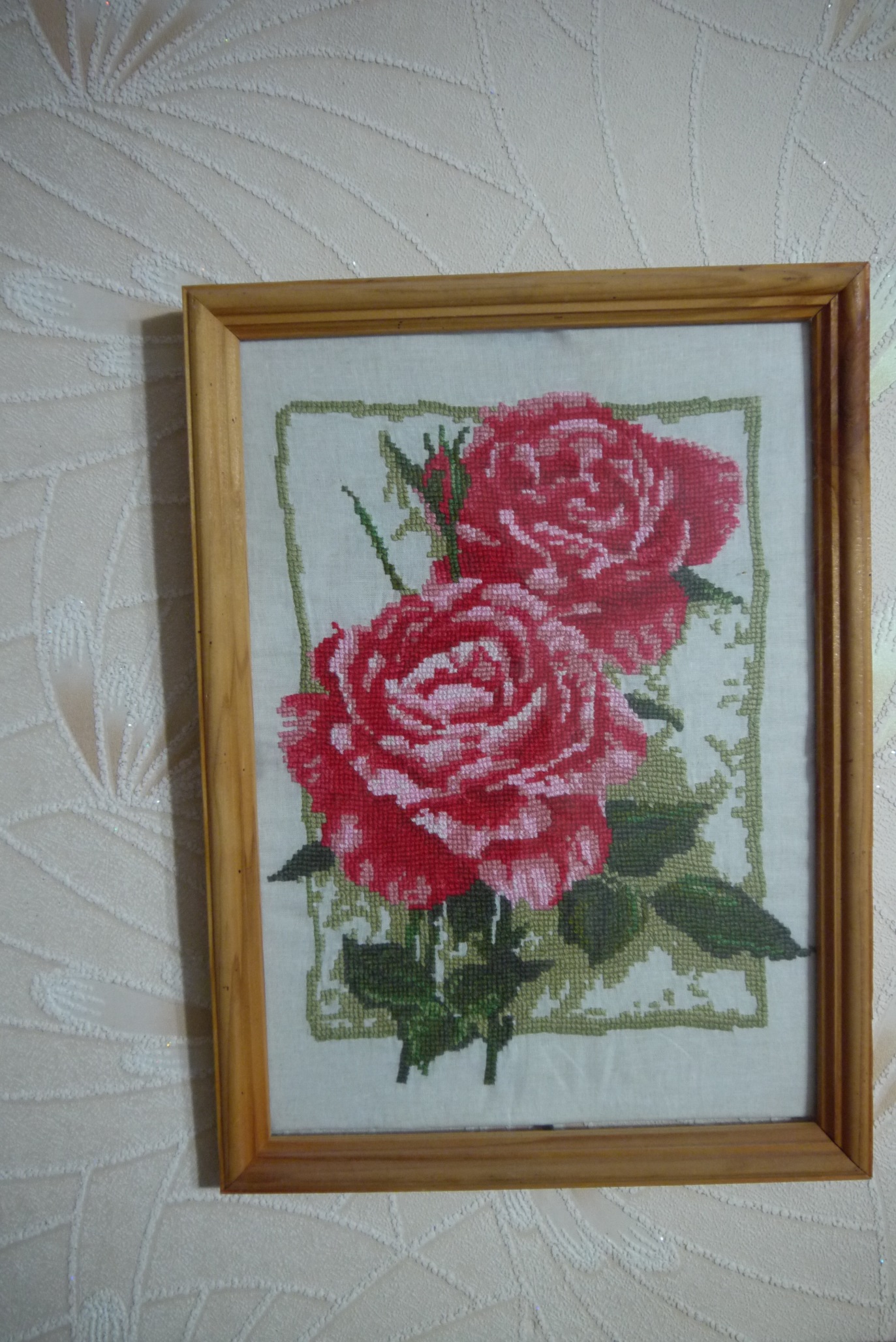 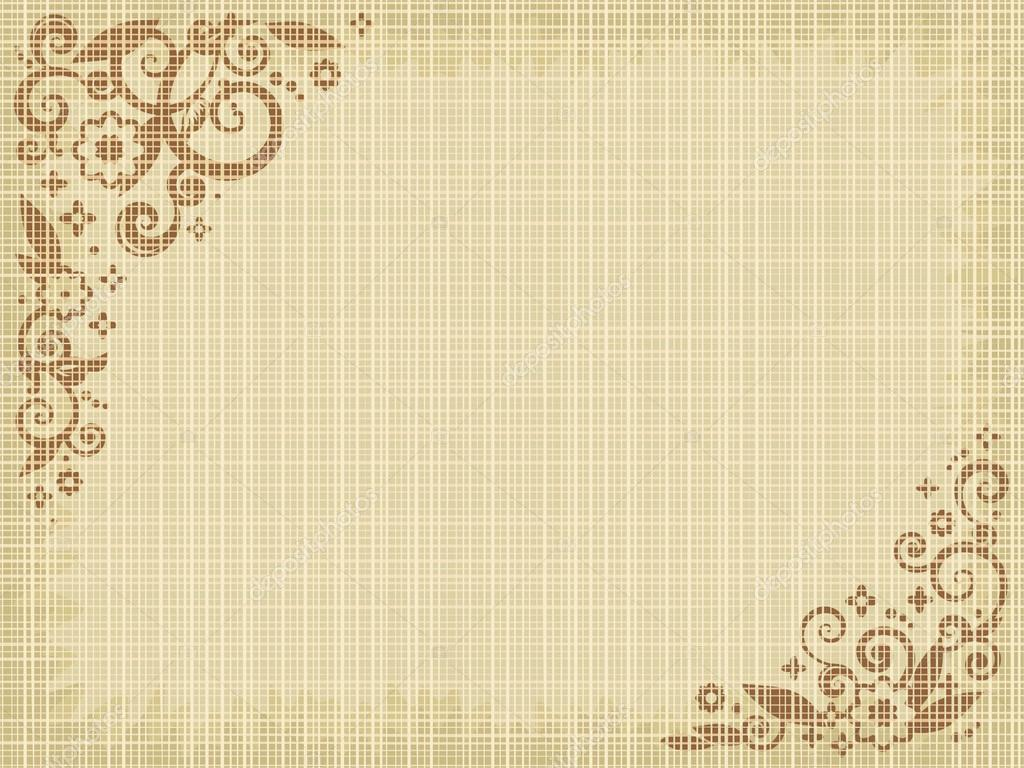 Увлечение вышивкой было привито двумя родными бабушками. Одна из них, Коломеец Пелагея Фёдоровна, научила искусству вышивки гладью, а другая – Огула Вера Андреевна – искусству вышивки крестом. А было это в возрасте 10-12 лет. Искусство гладь более требовательное, чем шитьё:  необходимо делать наложение нитей мулине разных оттенков друг на друга для плавного перехода цвета. Работы смотрятся так, как будто живой букет лёг на ткань.
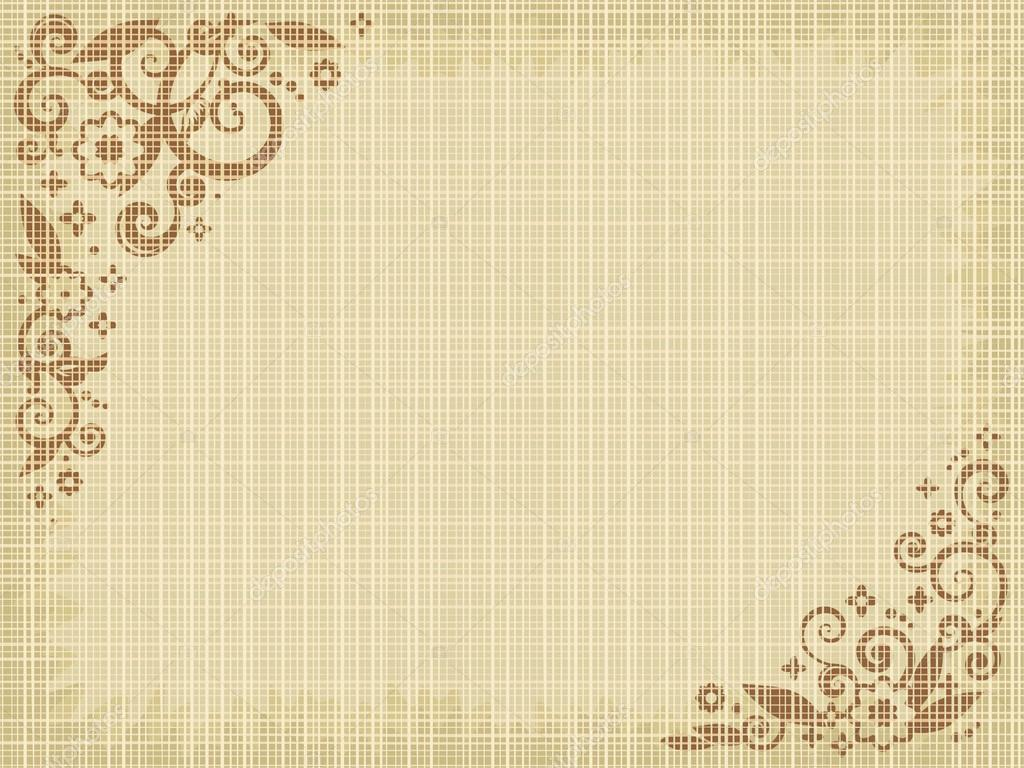 Искусство вышивка крестом для неё оказалось более простым: посчитай правильно количество крестиков и вышивай. Сложность в том, что цвета требуют к себе также особого внимания. Работы смотрятся превосходно! И со временем вышивка крестом превзошла над вышивкой гладью.
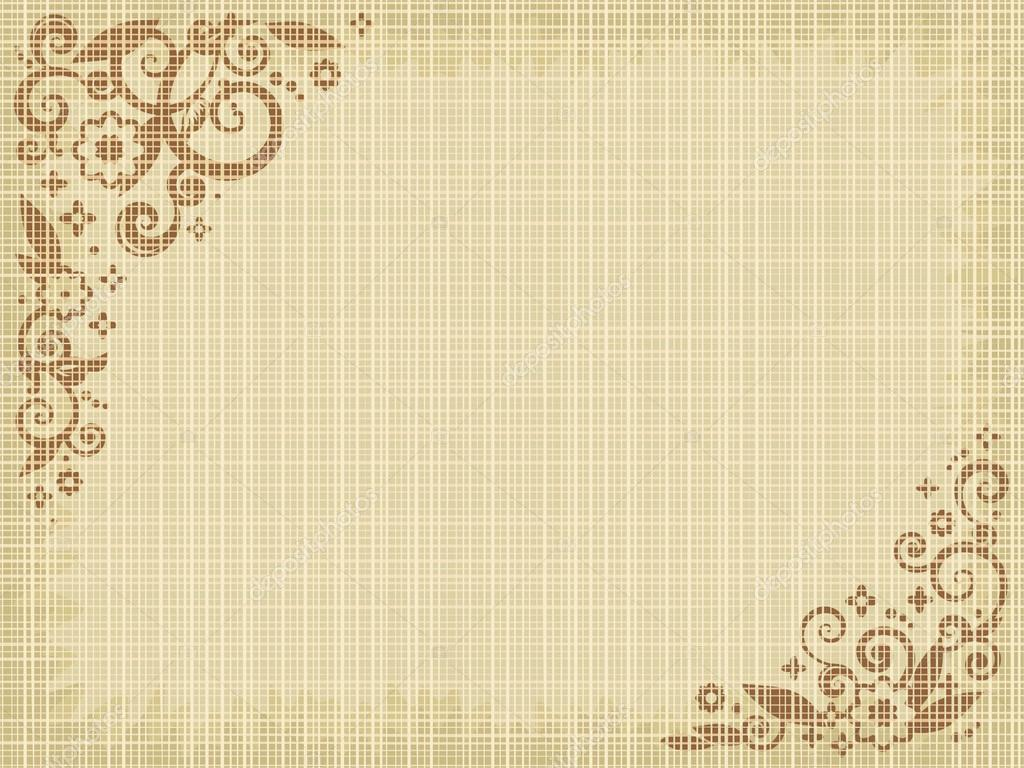 И вот результат:
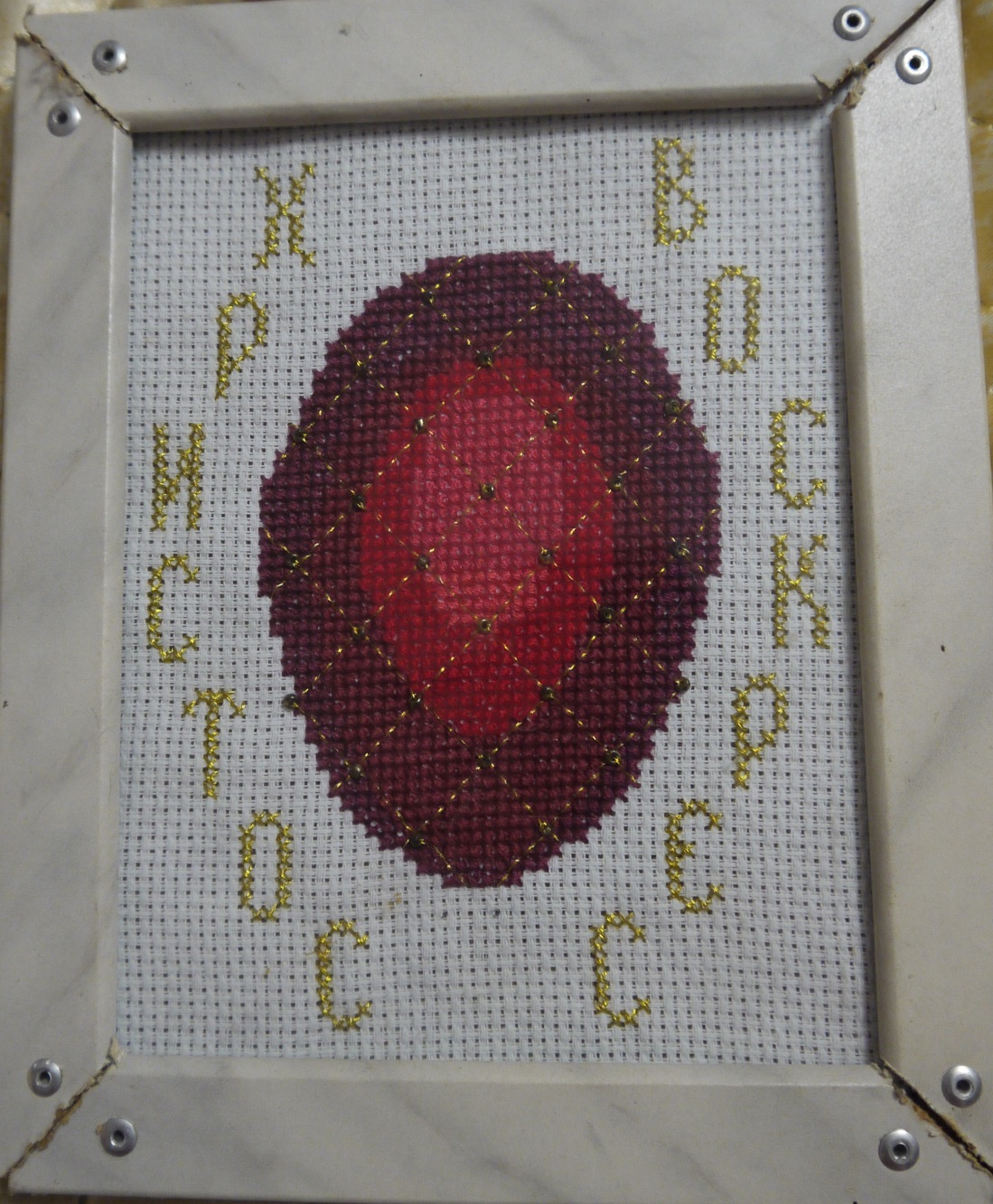 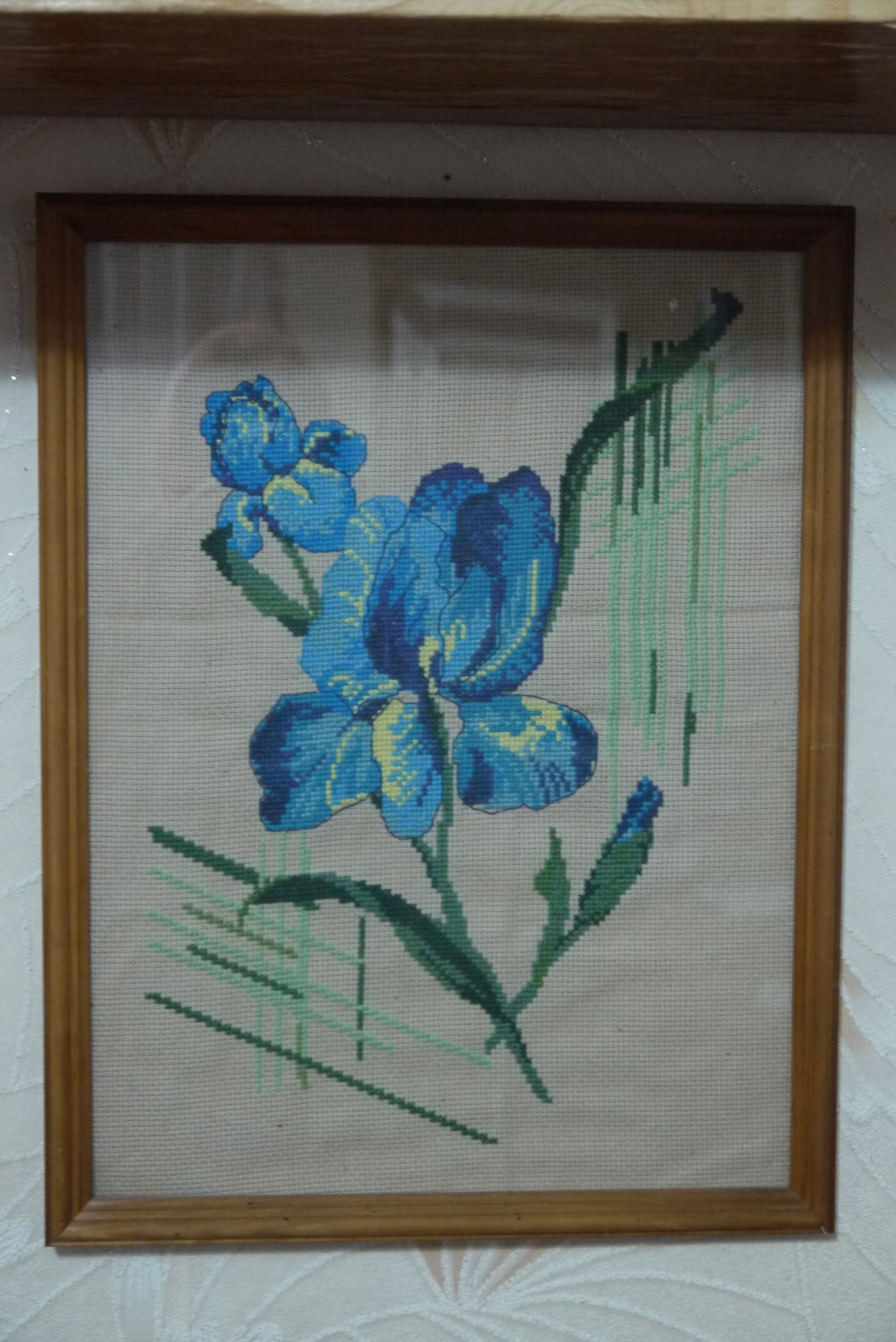 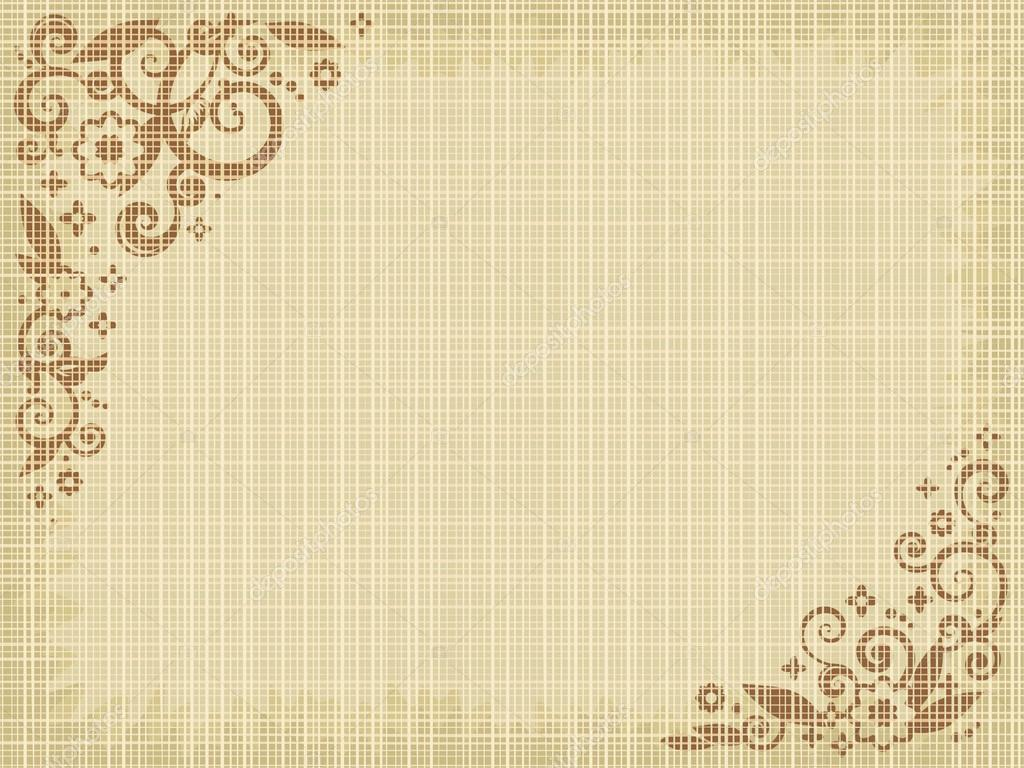 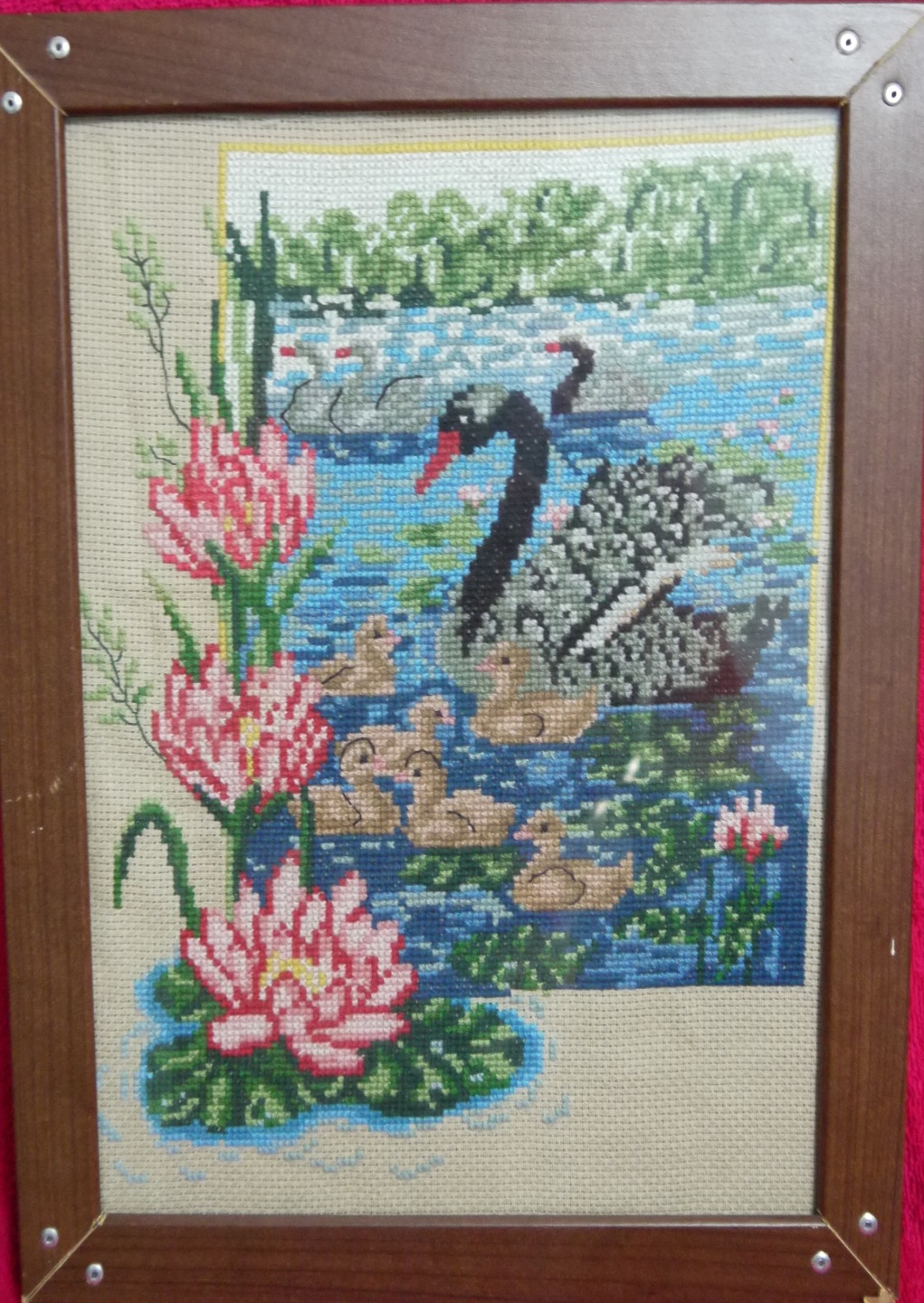 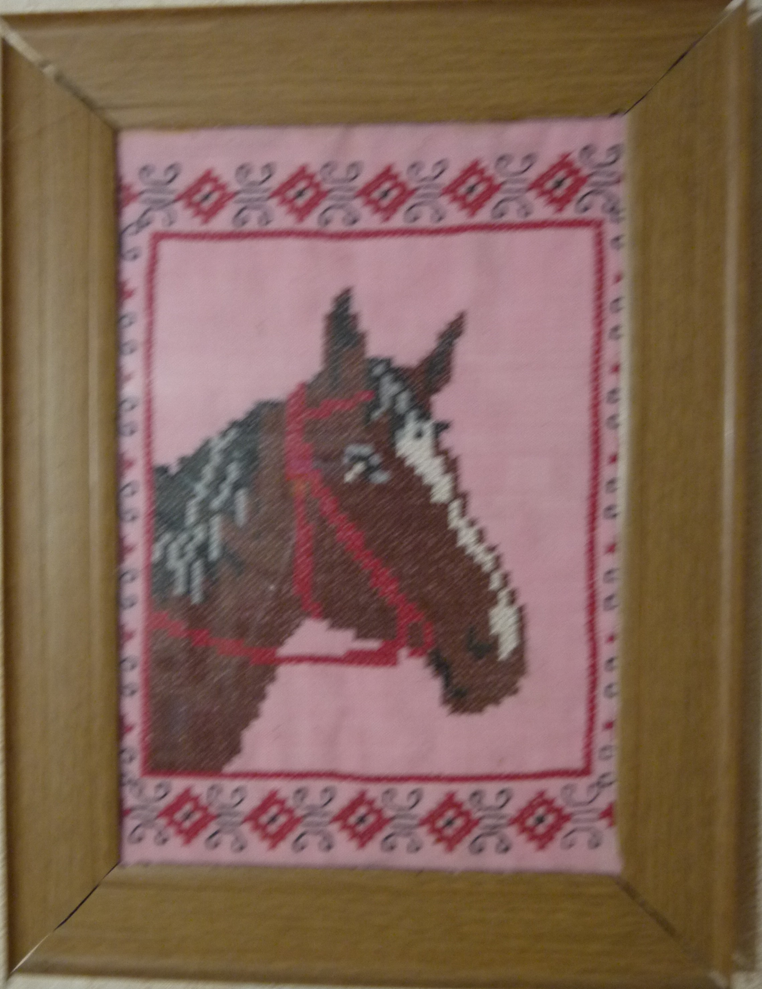 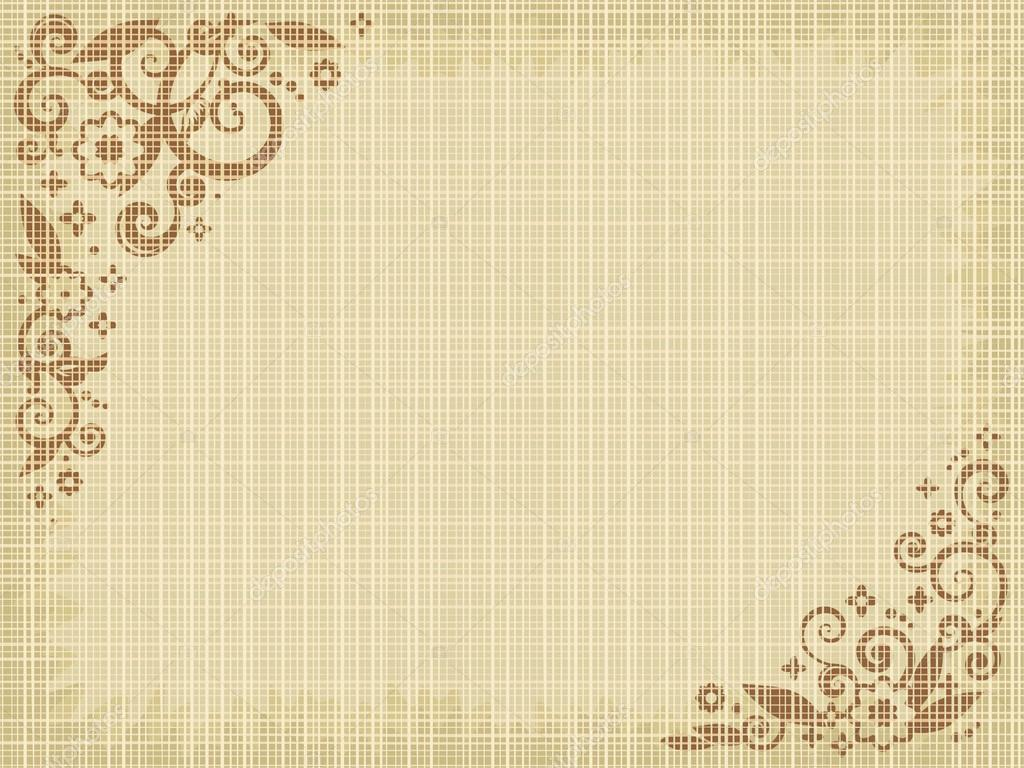 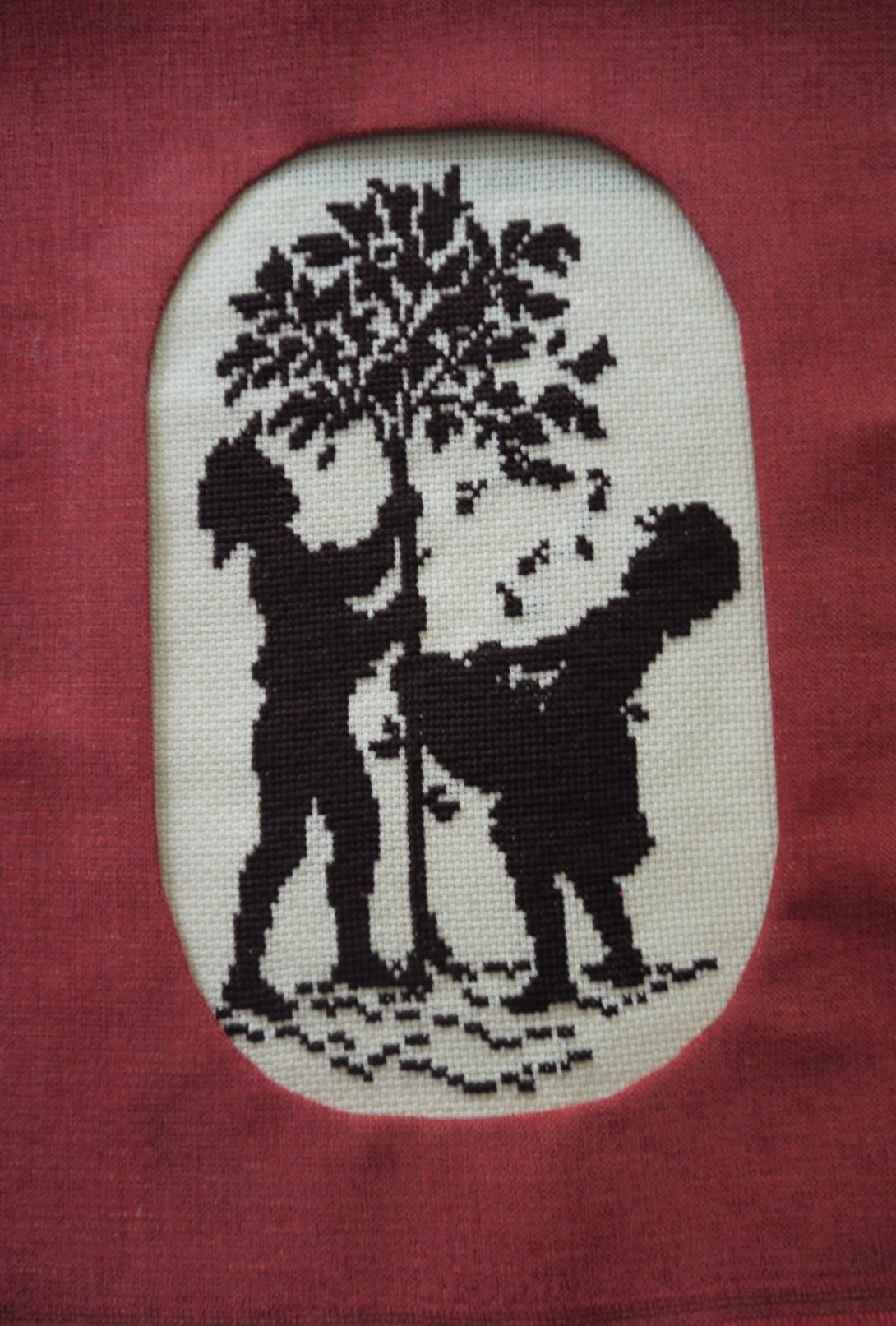 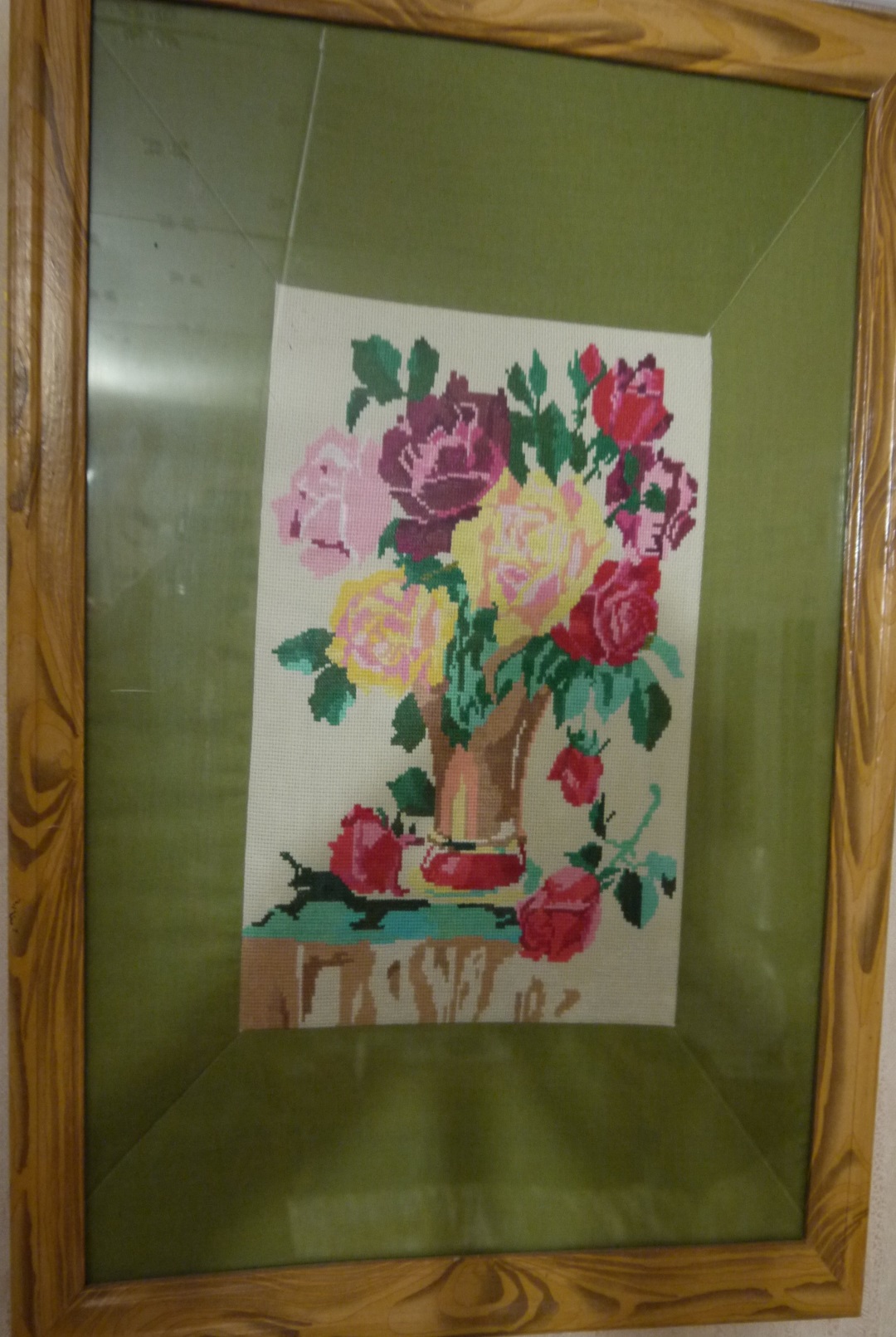 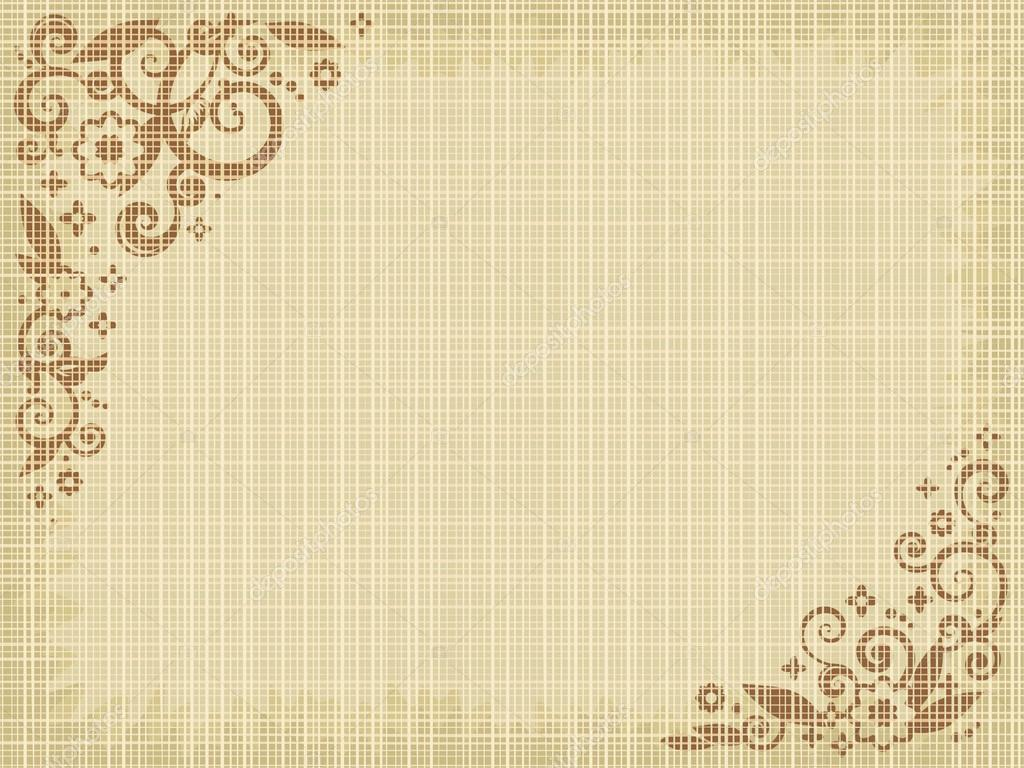 У Антонины Анатольевны замечательная семья: муж Леонид, дочери Юлия и Ксения. И вот все члены семьи увлечены вышивкой крестом.Своих дочерей научила вышивать очень рано. Юлия вышивала с 6 лет. Первая большая работа «Уточка с зонтиком» была вышита ею в 8 лет  специально для своей младшей сестры в качестве наволочки на подушку.
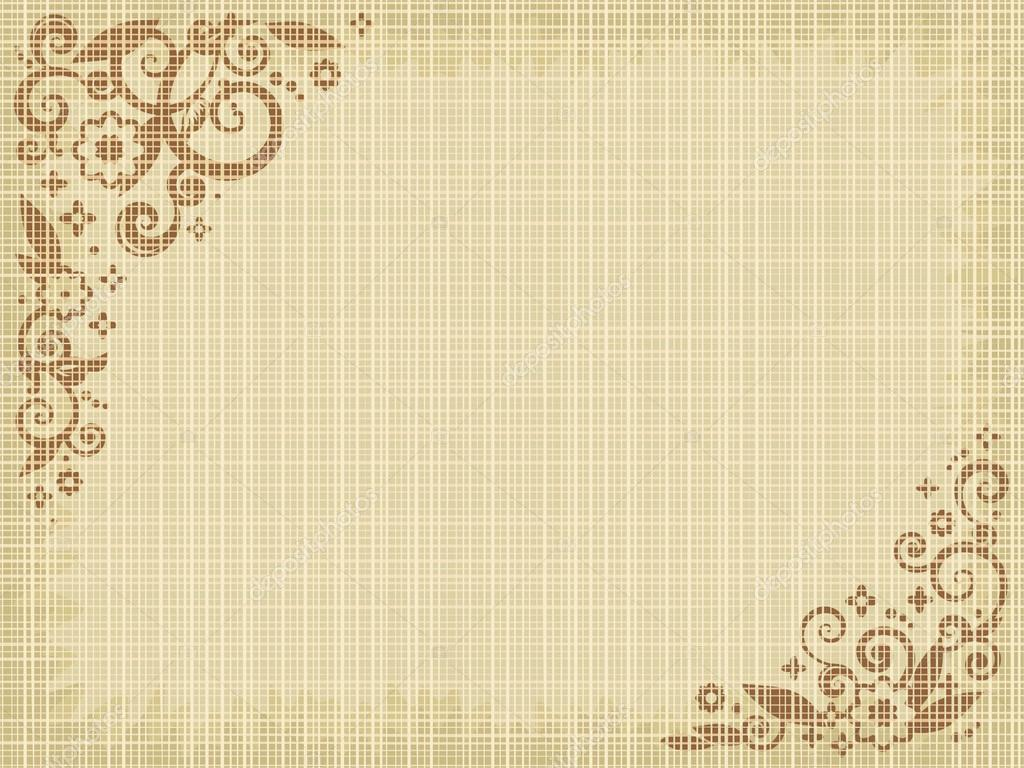 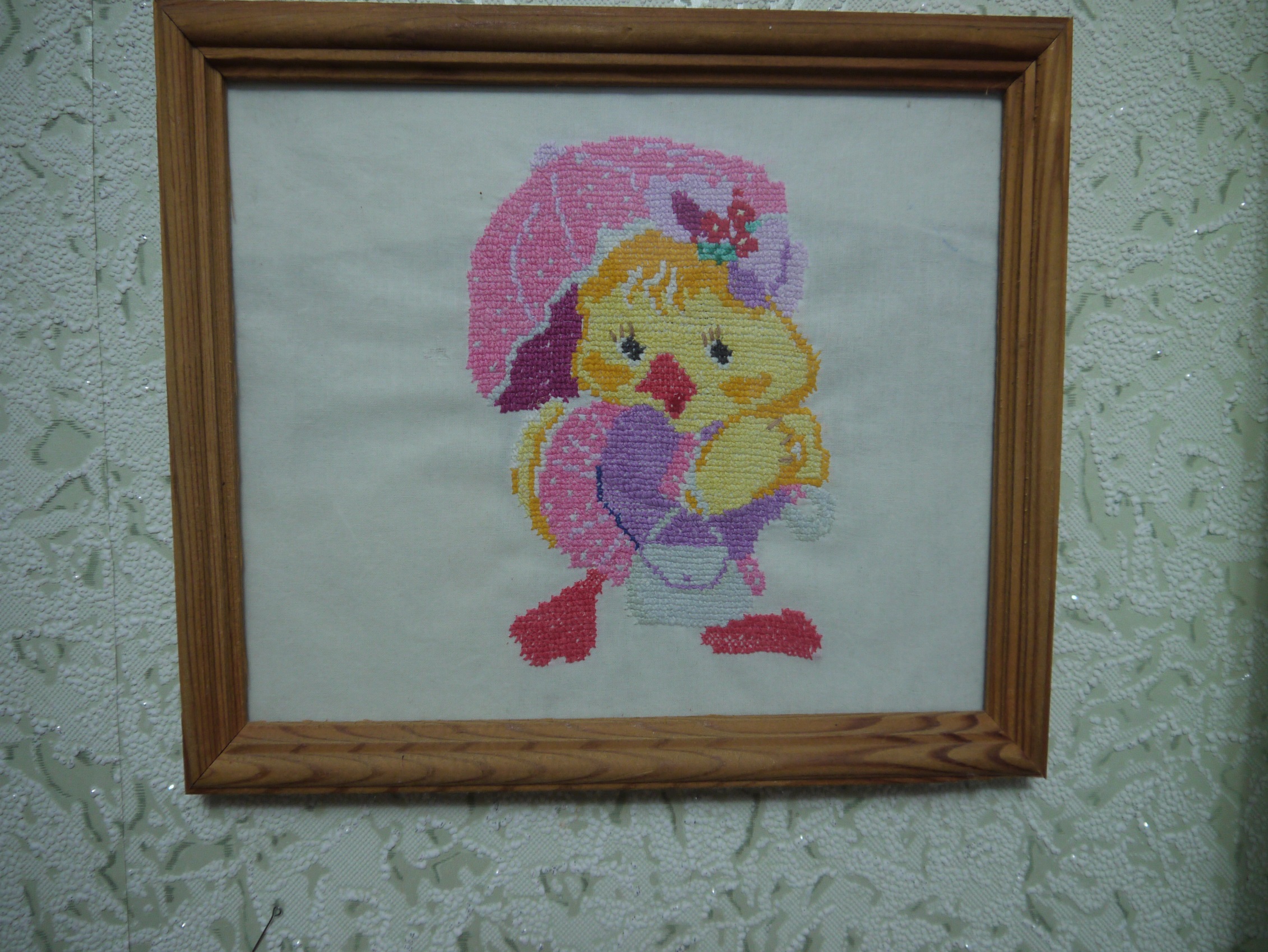 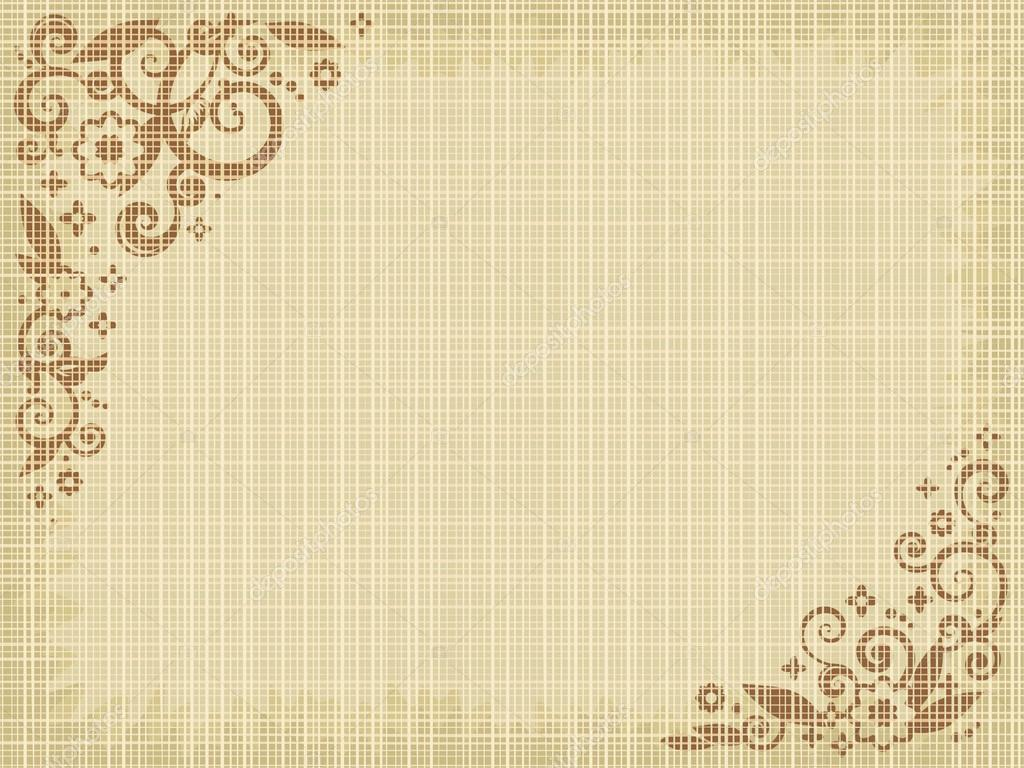 В дальнейшем Юлия выполнила серию работ «Розы»
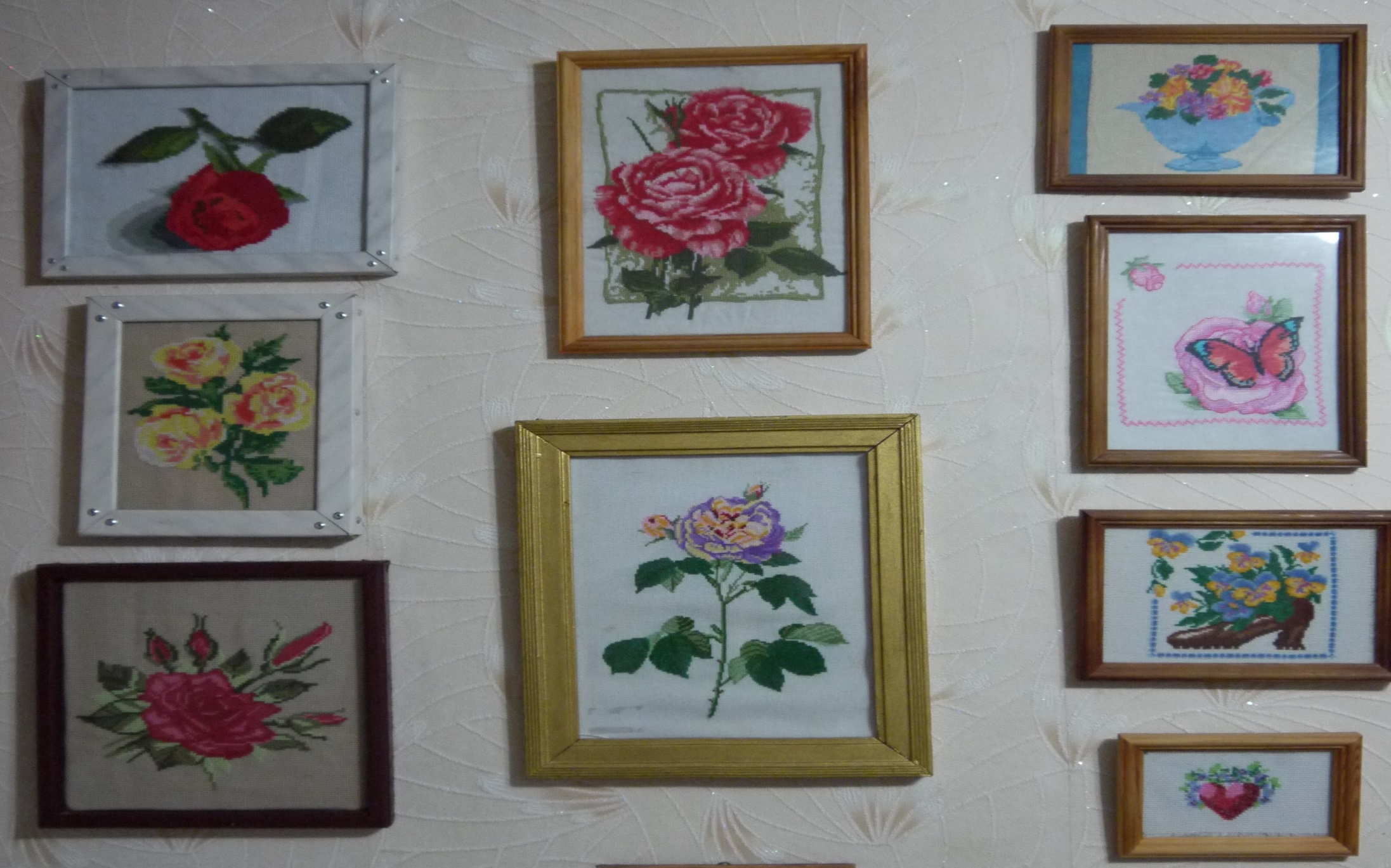 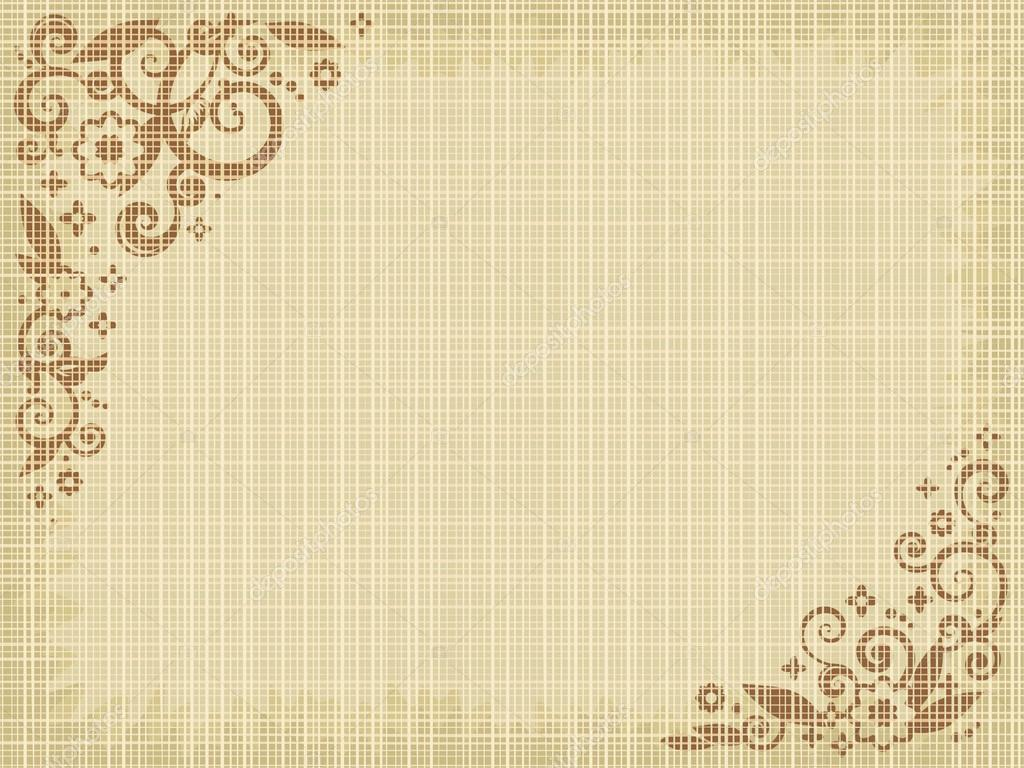 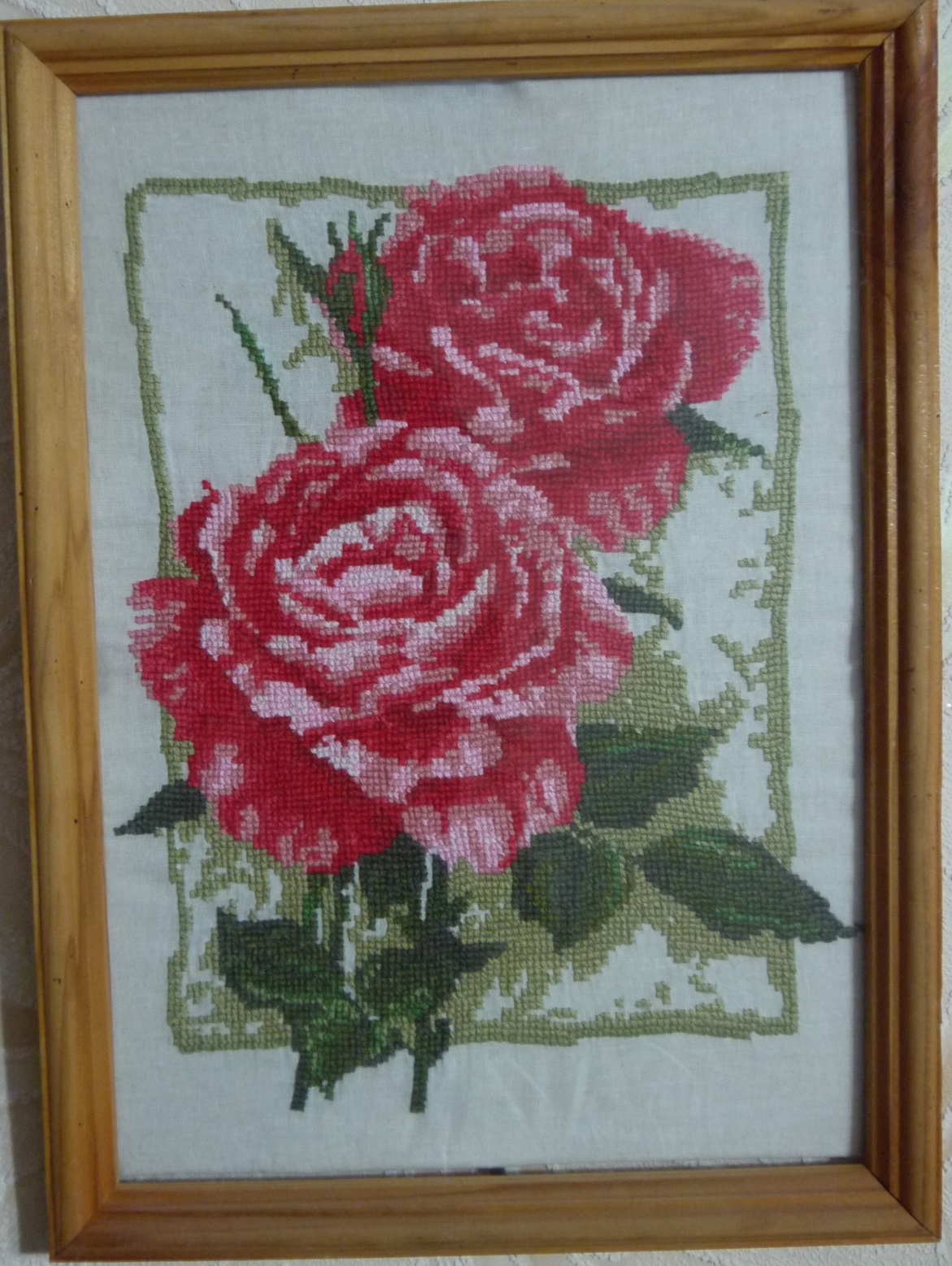 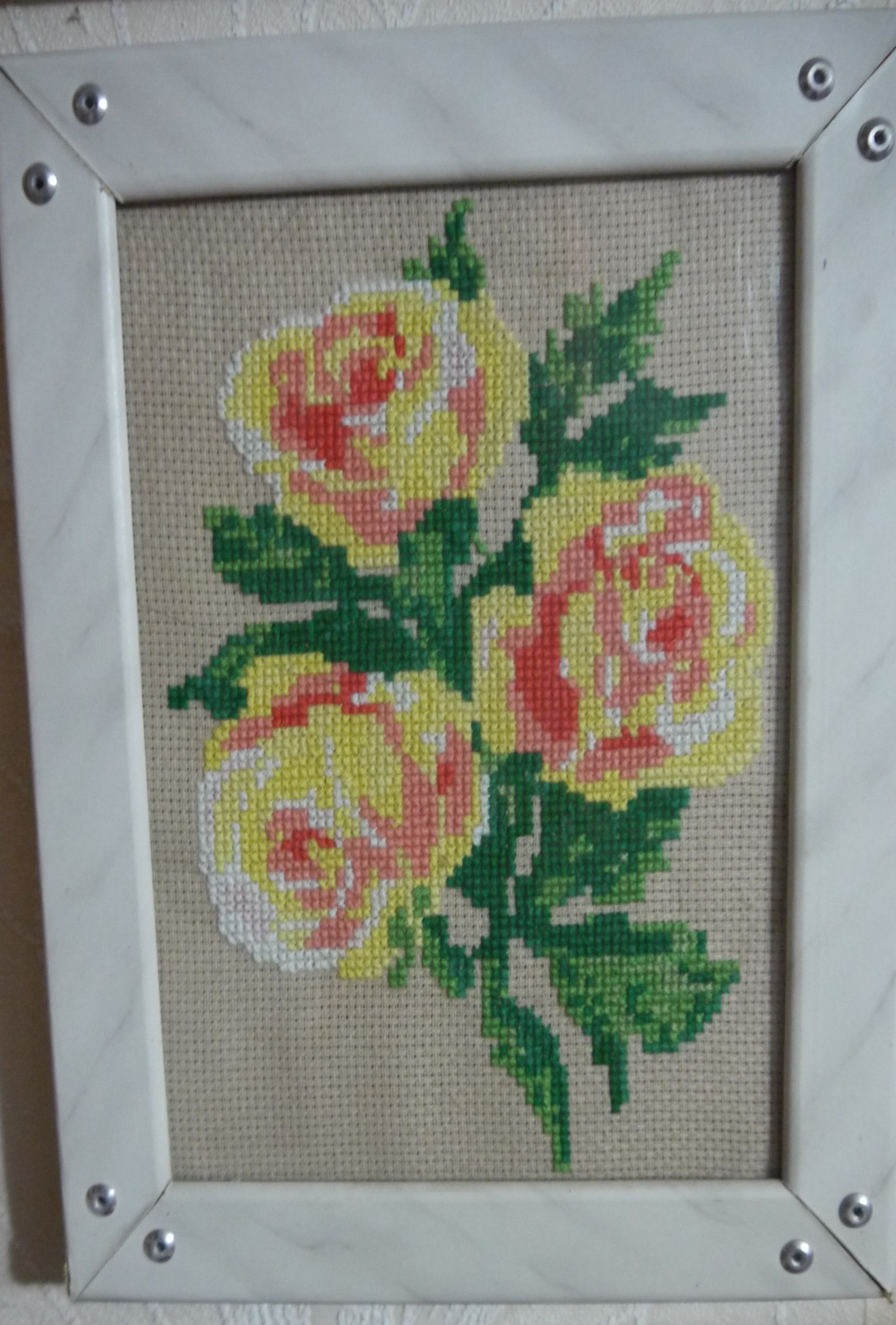 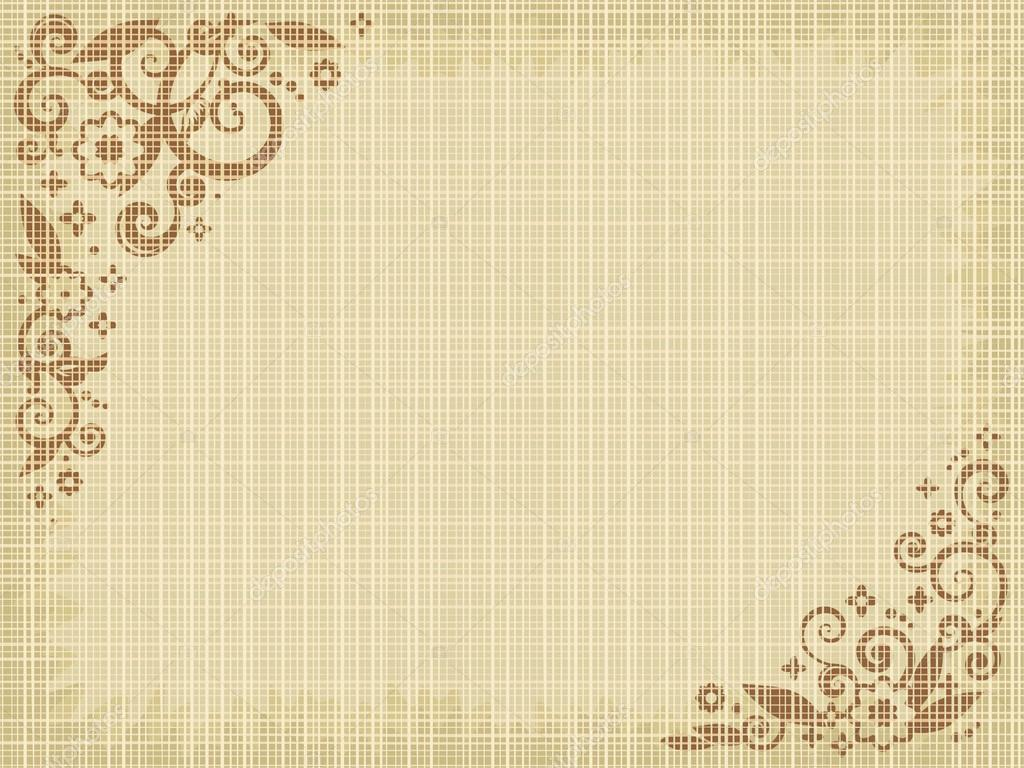 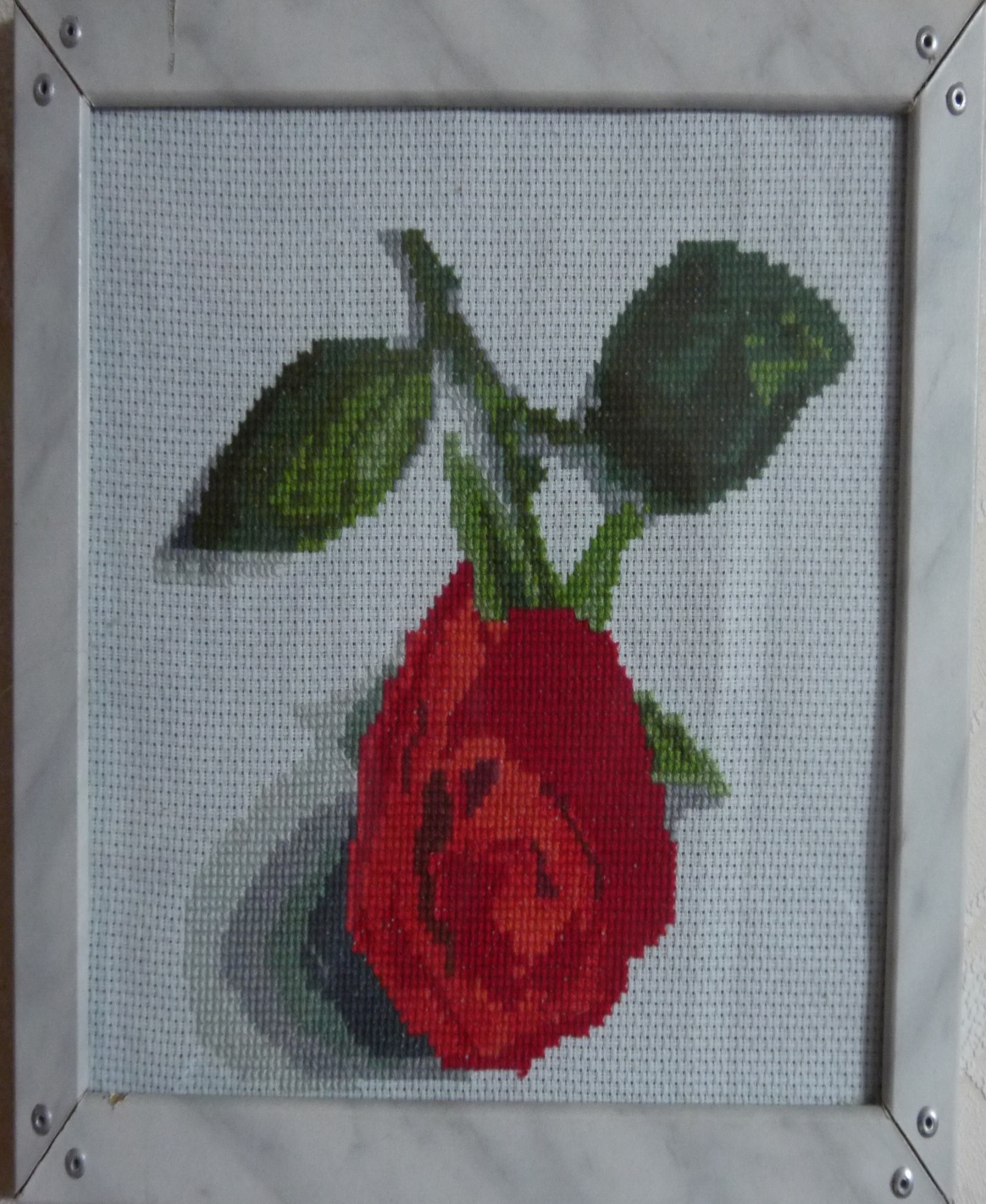 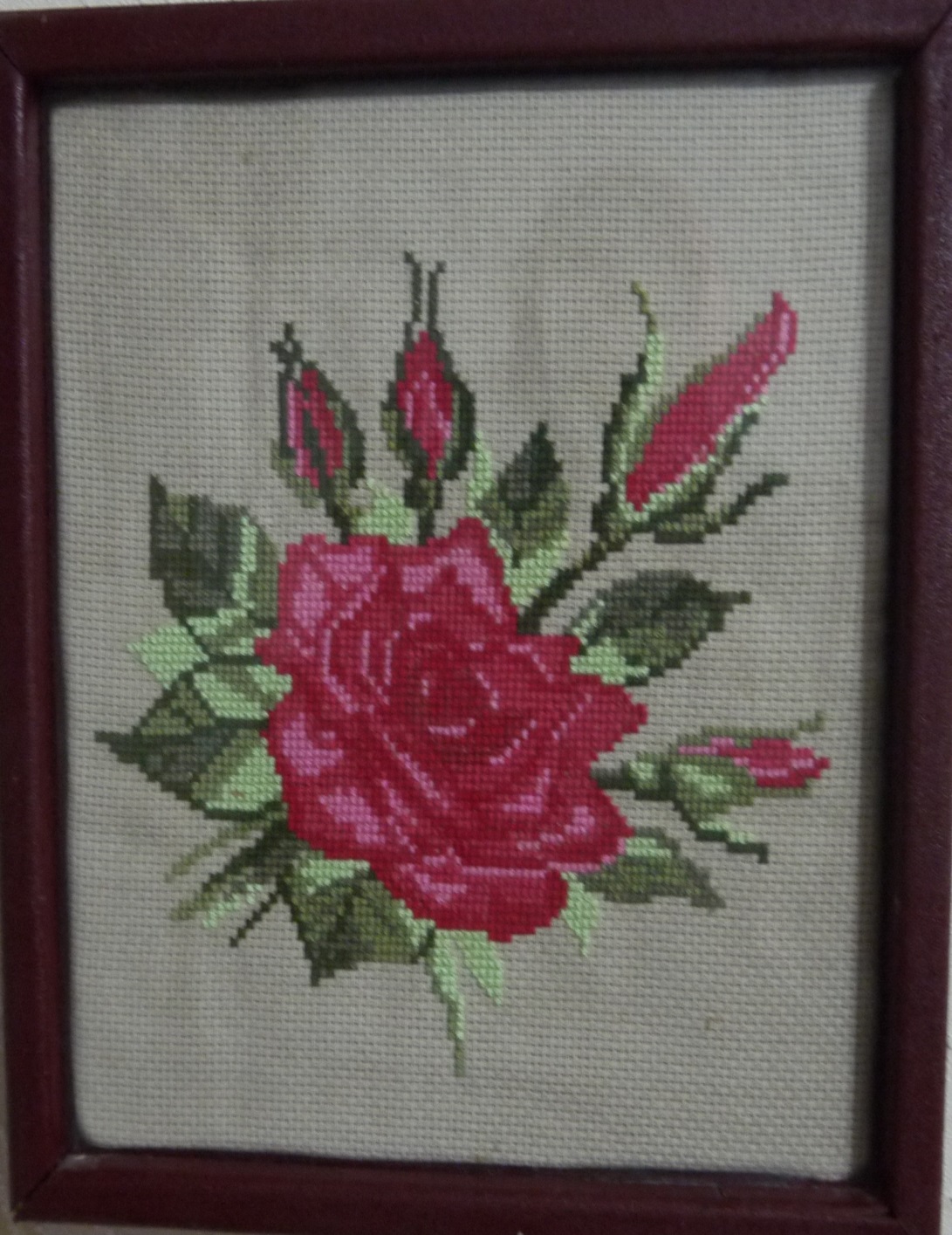 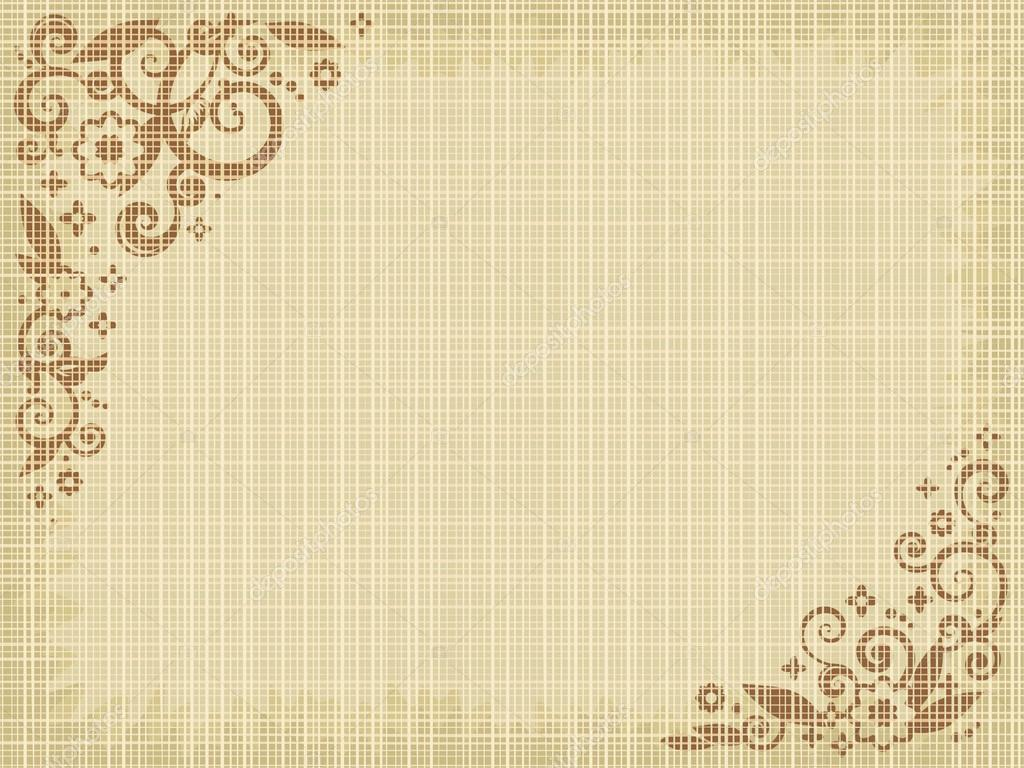 Самая большая её работа 1м на 1.2 м
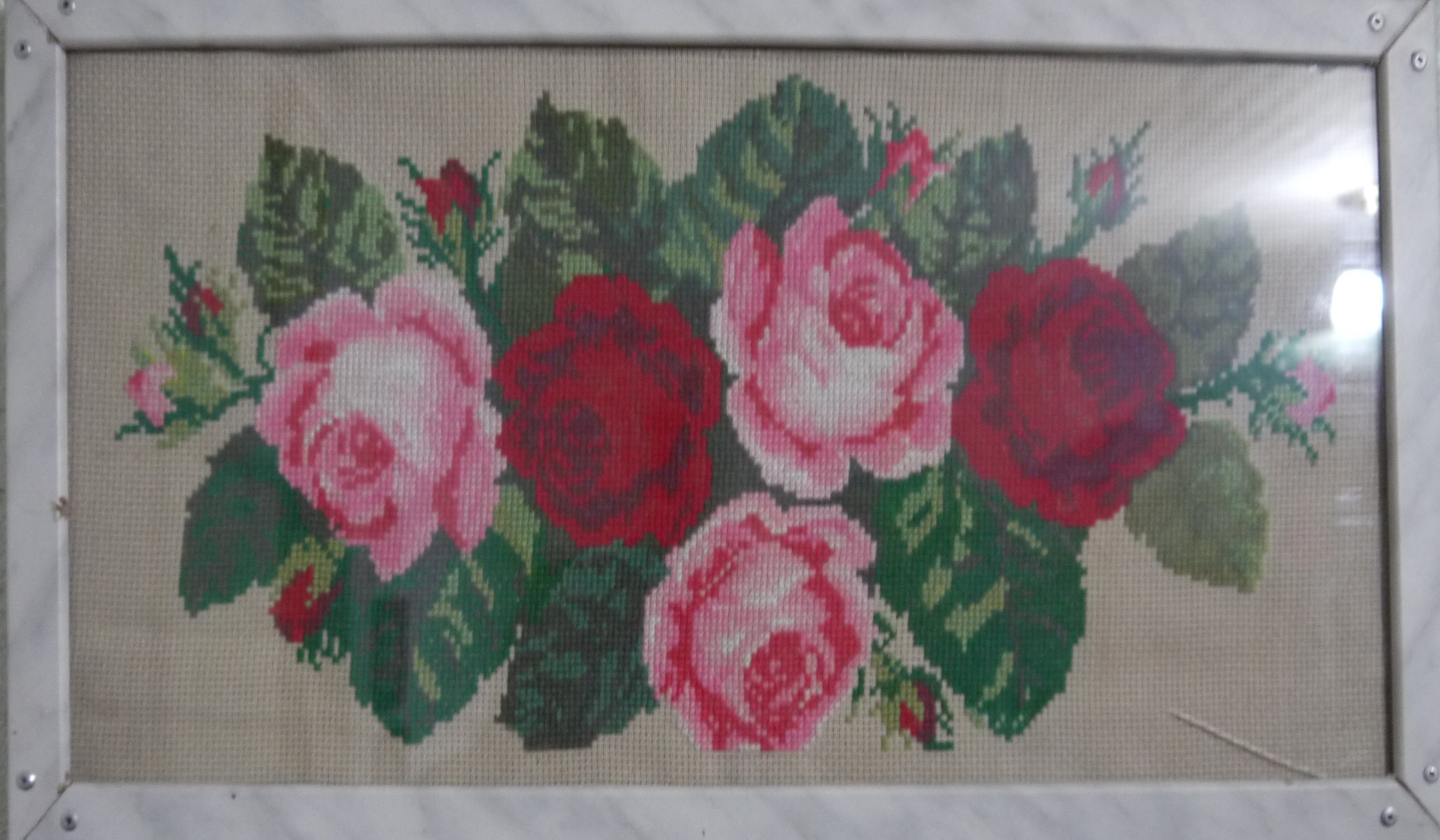 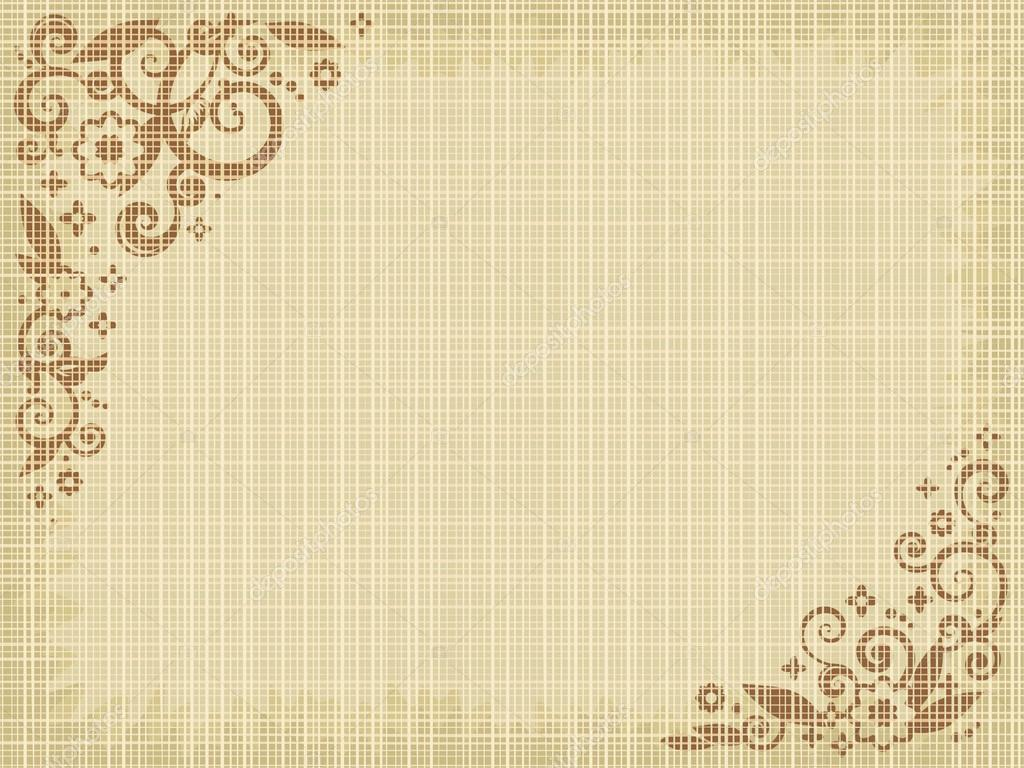 Младшенькая Ксения вышивала и вышивает в основном животных: собачки, жирафики, слоники, лягушки, мышата и другие.
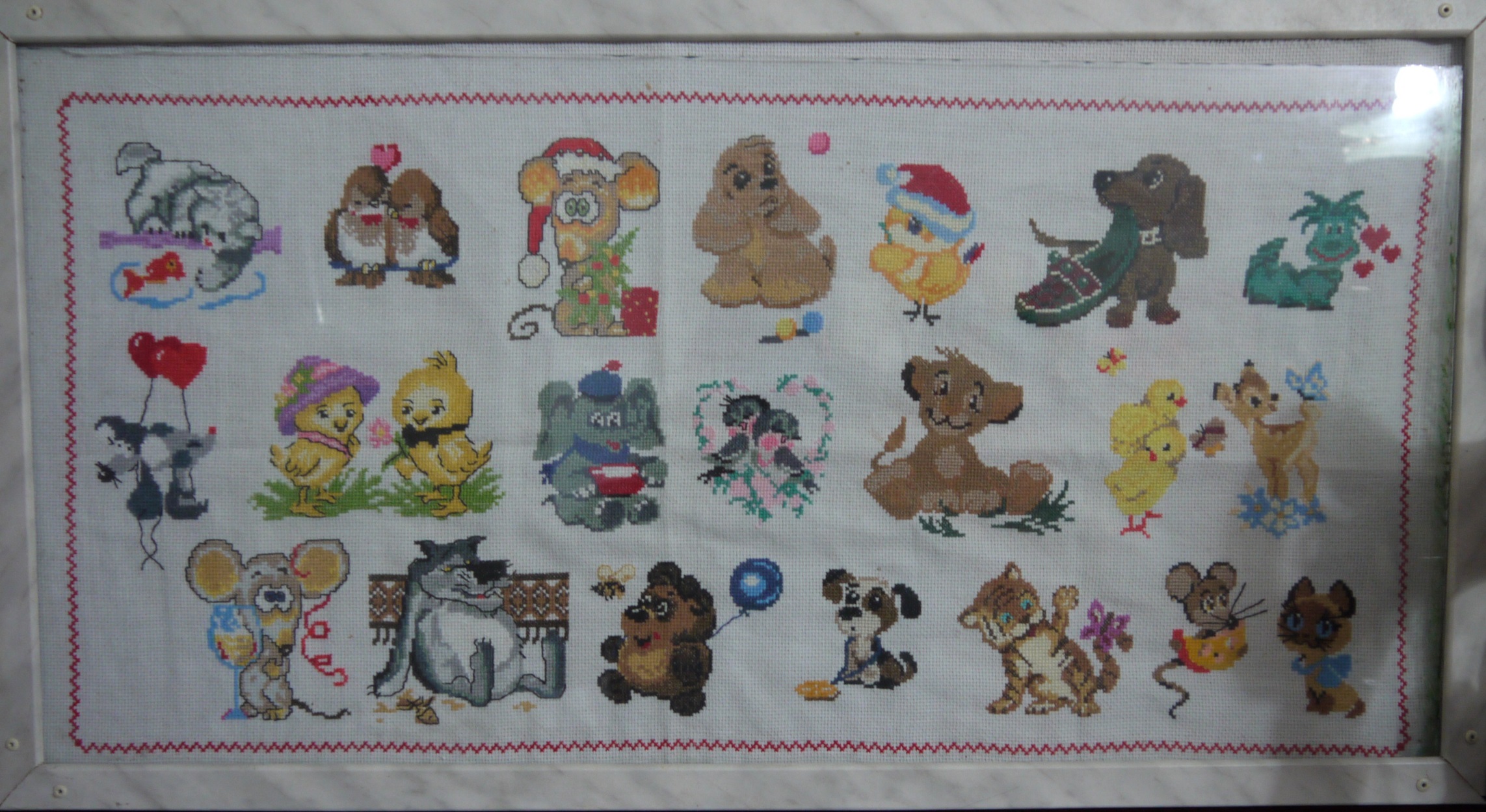 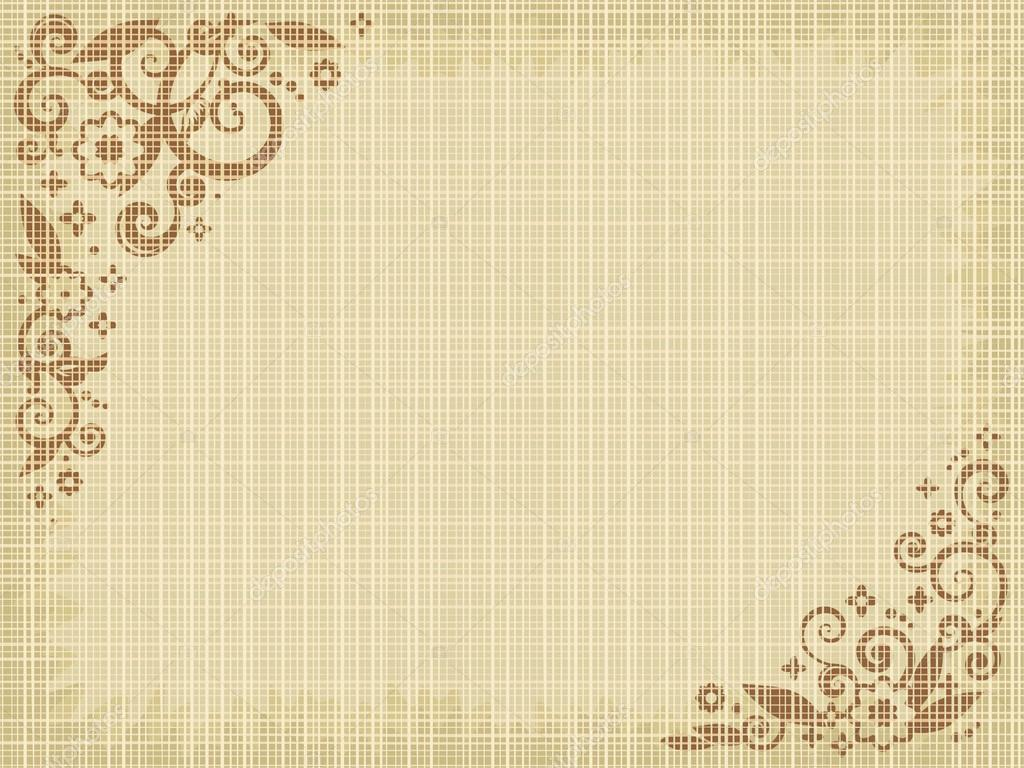 .
На уроках технологии и мальчики, и девочки вышивают с большим удовольствием.
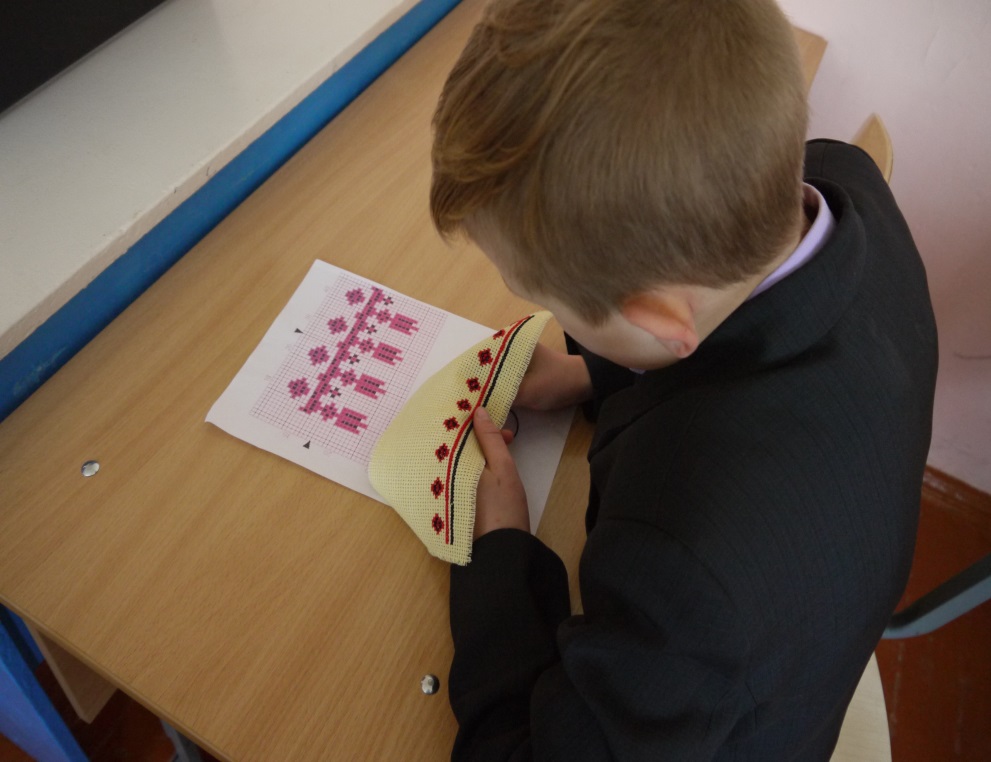 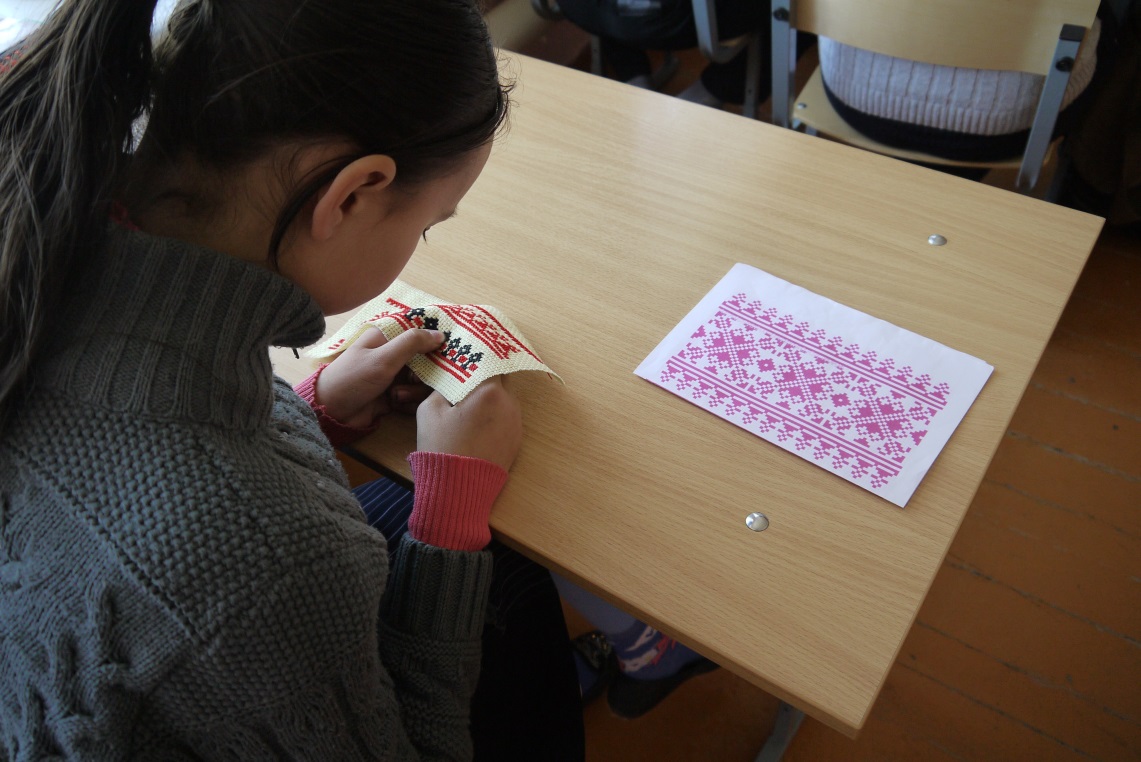 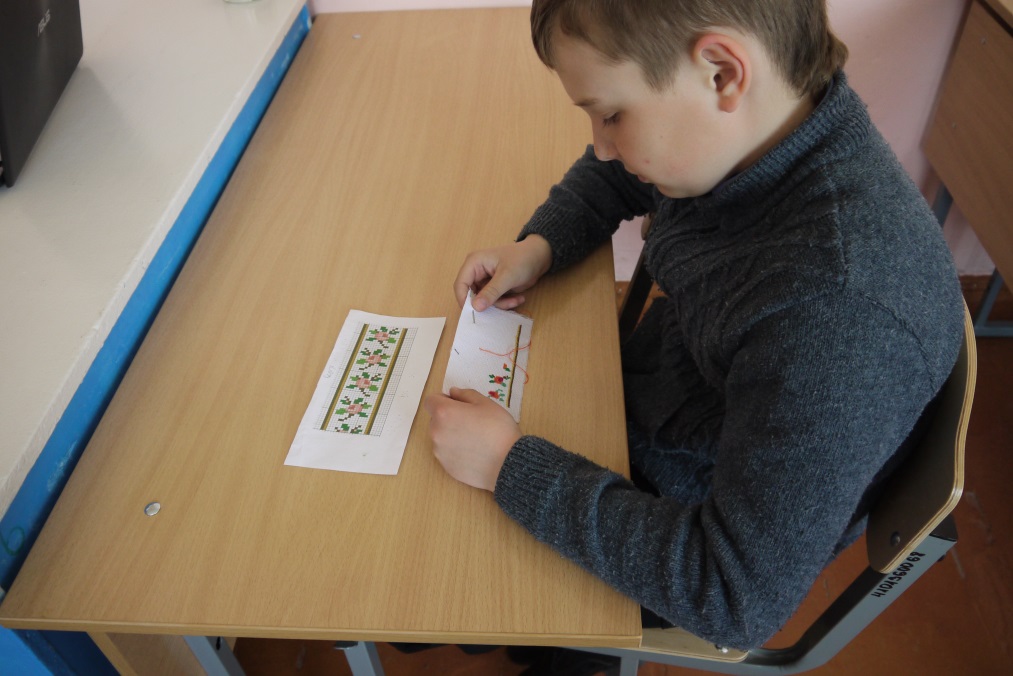 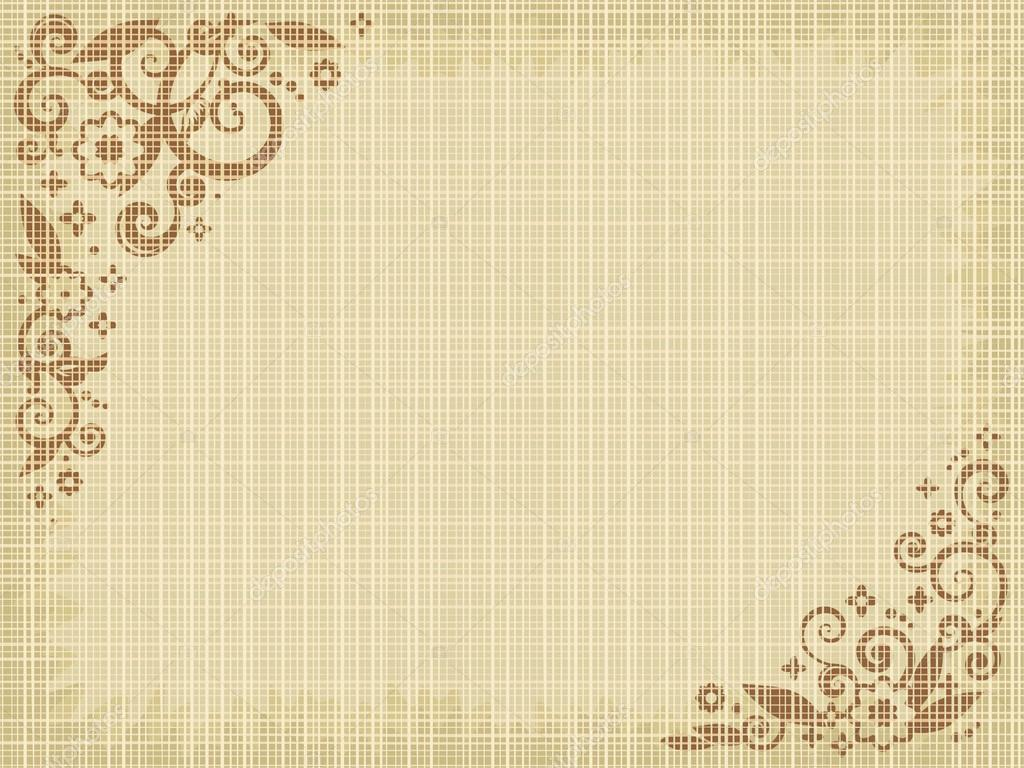 Работы ребят украшают кабинет технологии
.
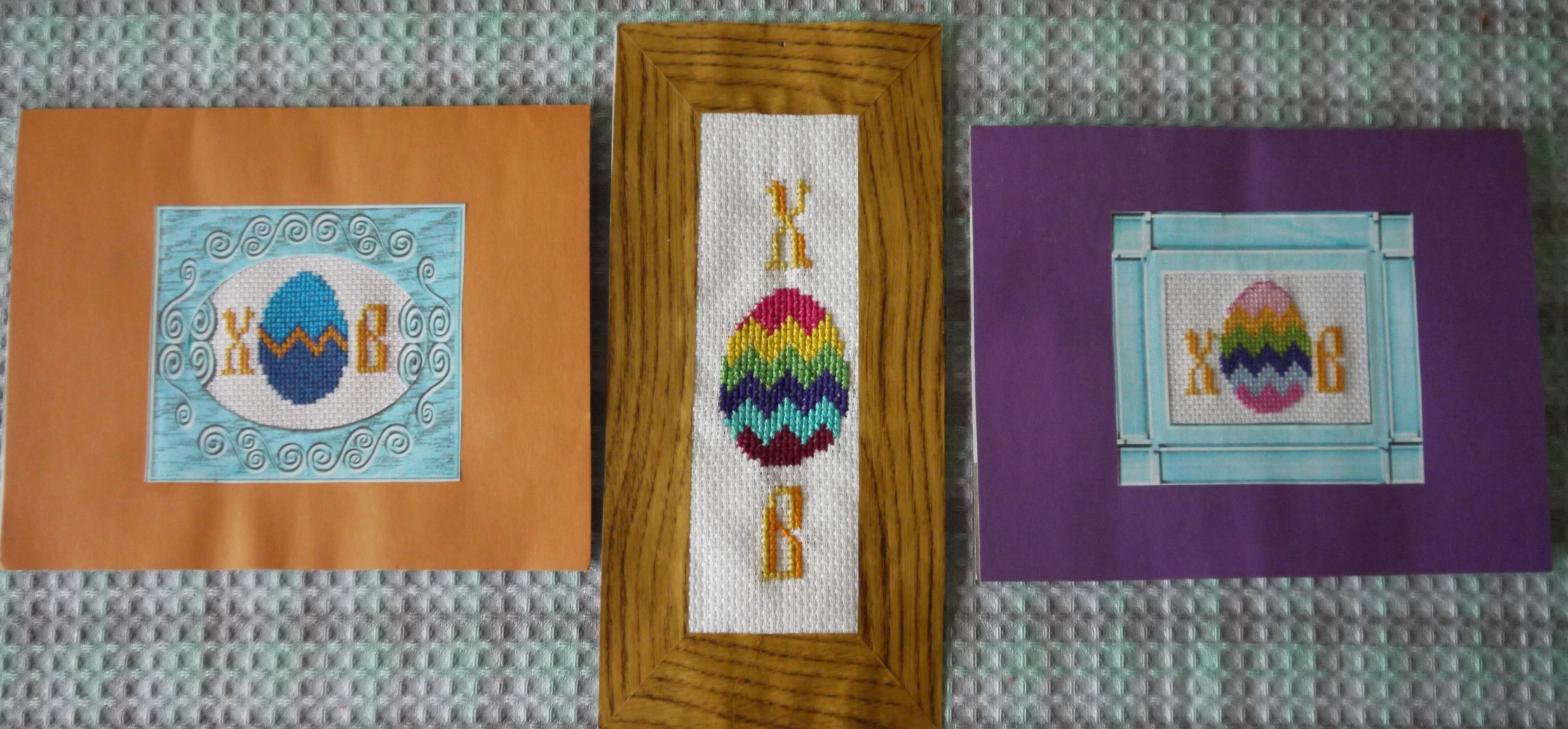 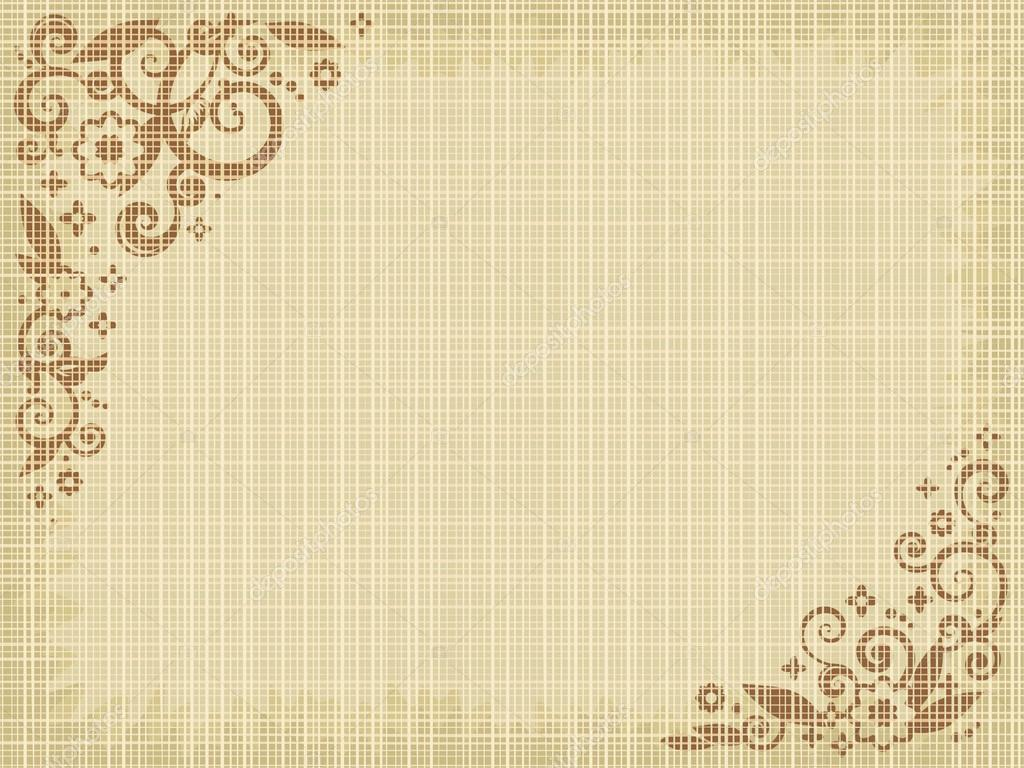 Работы ребят украшают кабинет технологии
.
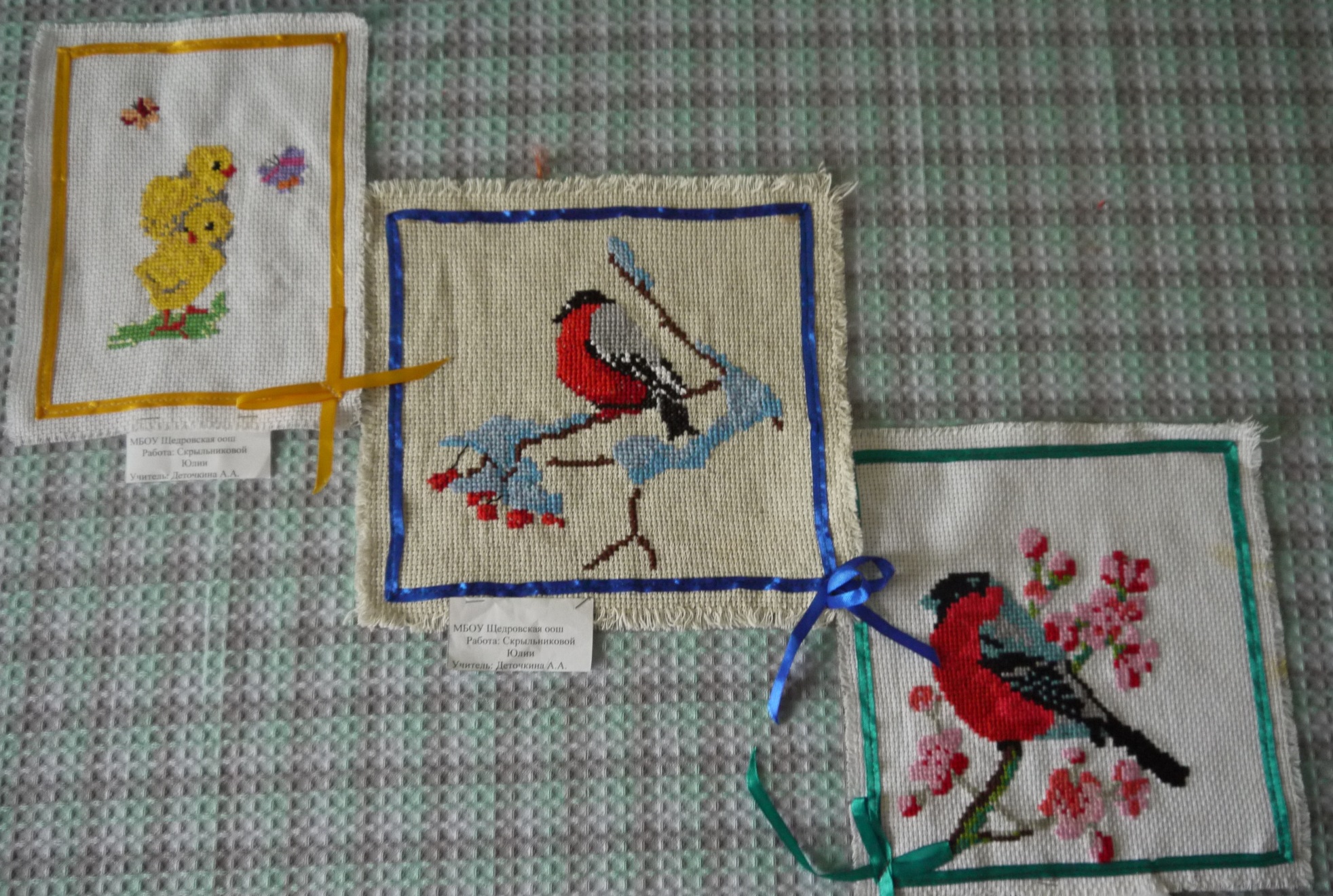 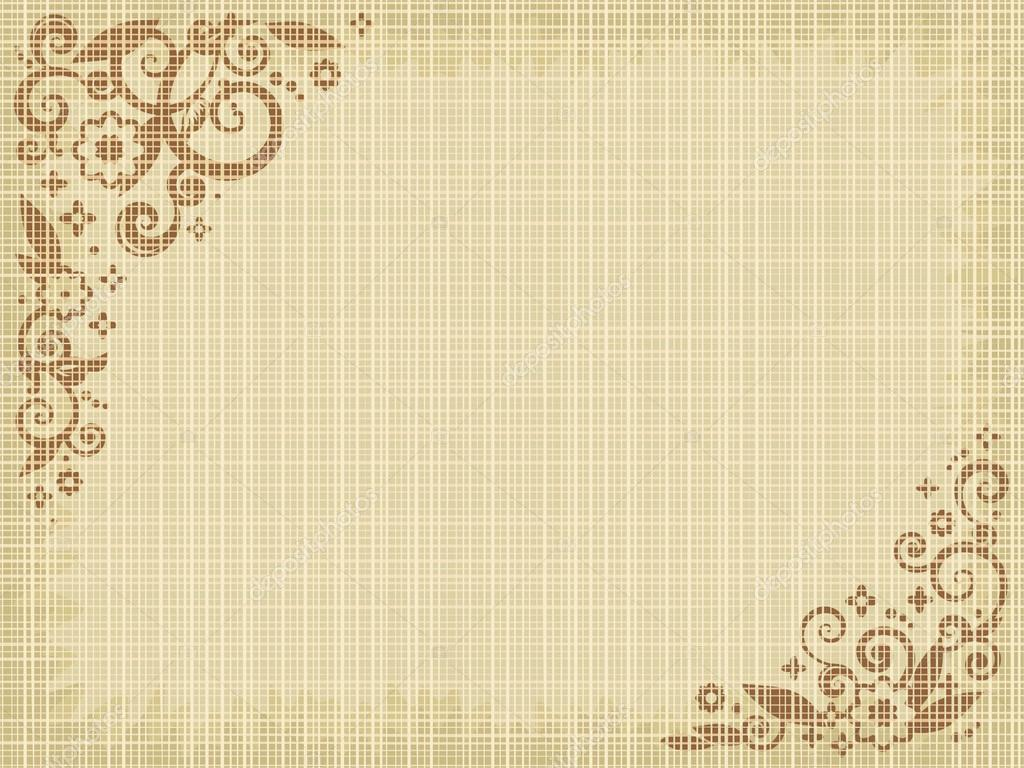 Работы ребят украшают кабинет технологии
.
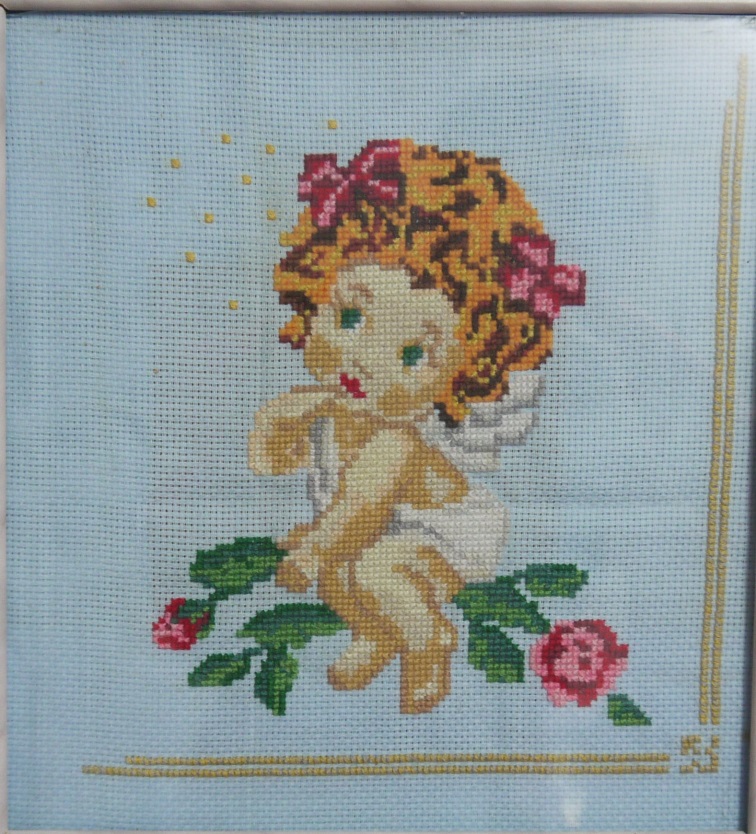 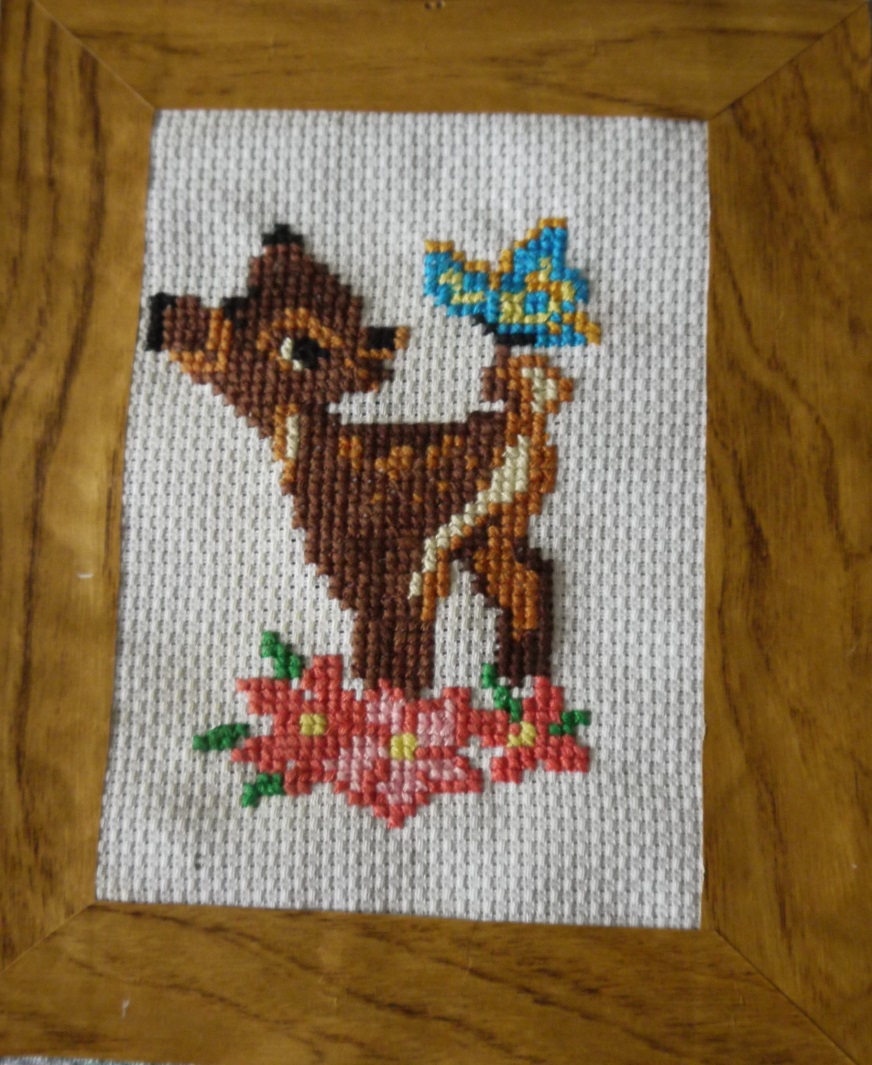 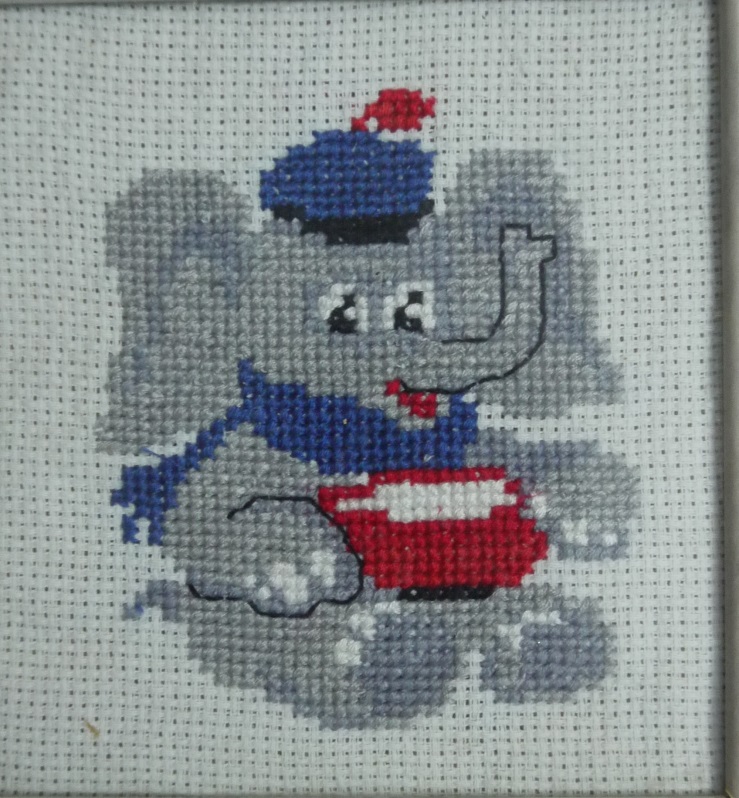 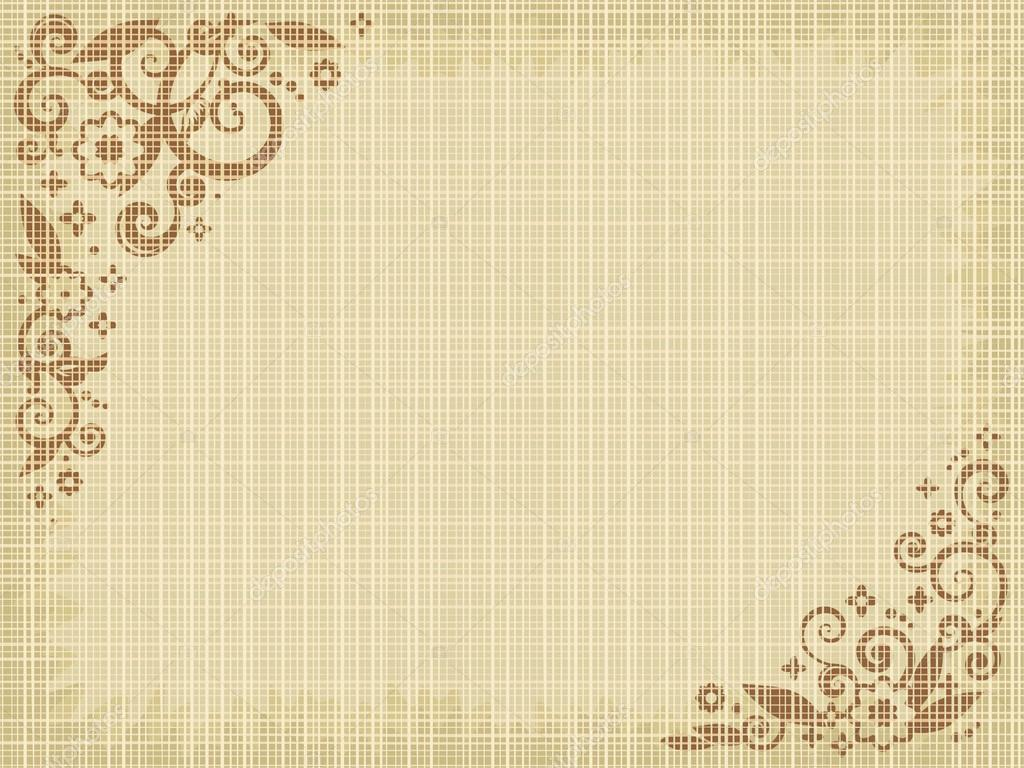 СПАСИБО ЗА ВНИМАНИЕ!
.
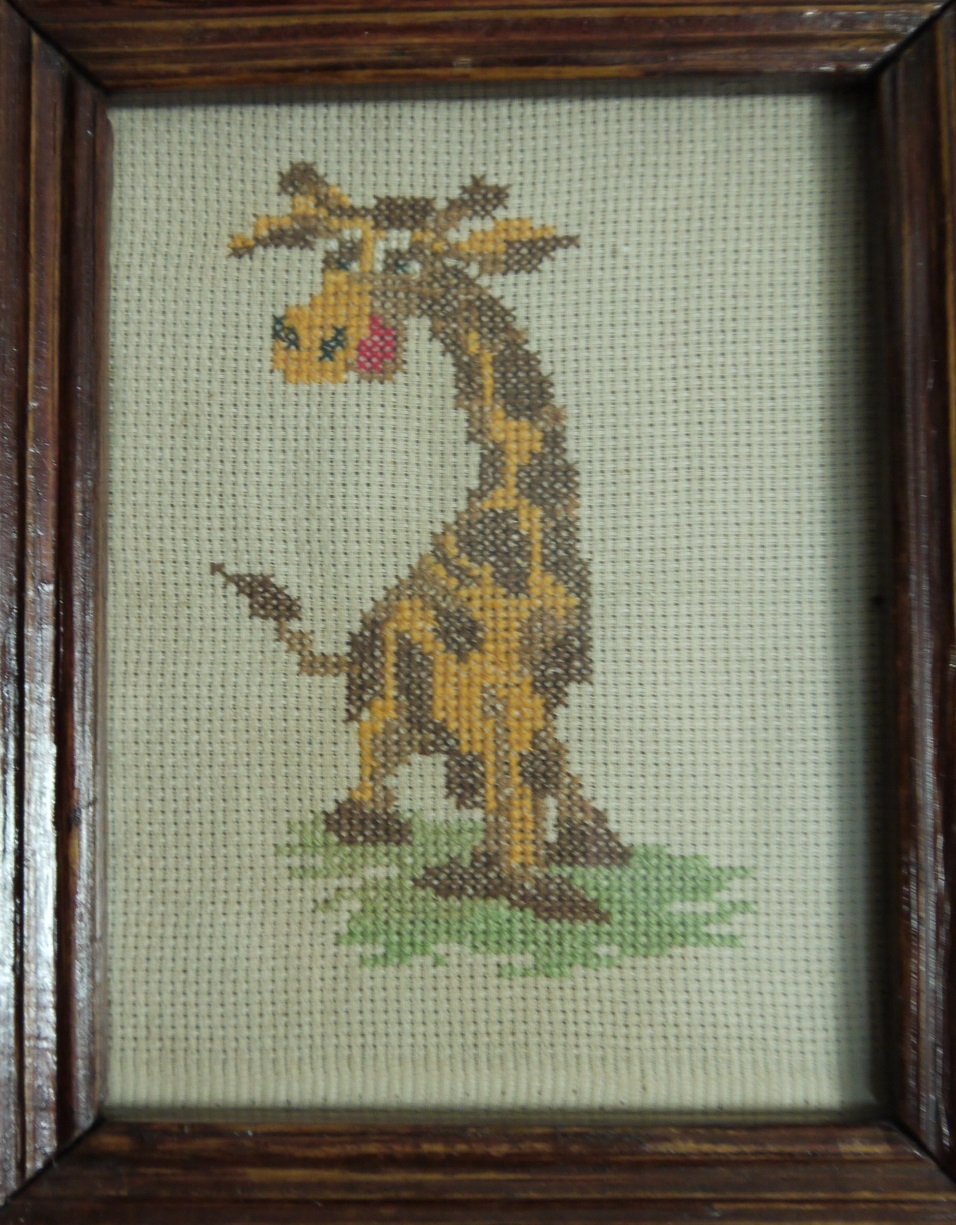